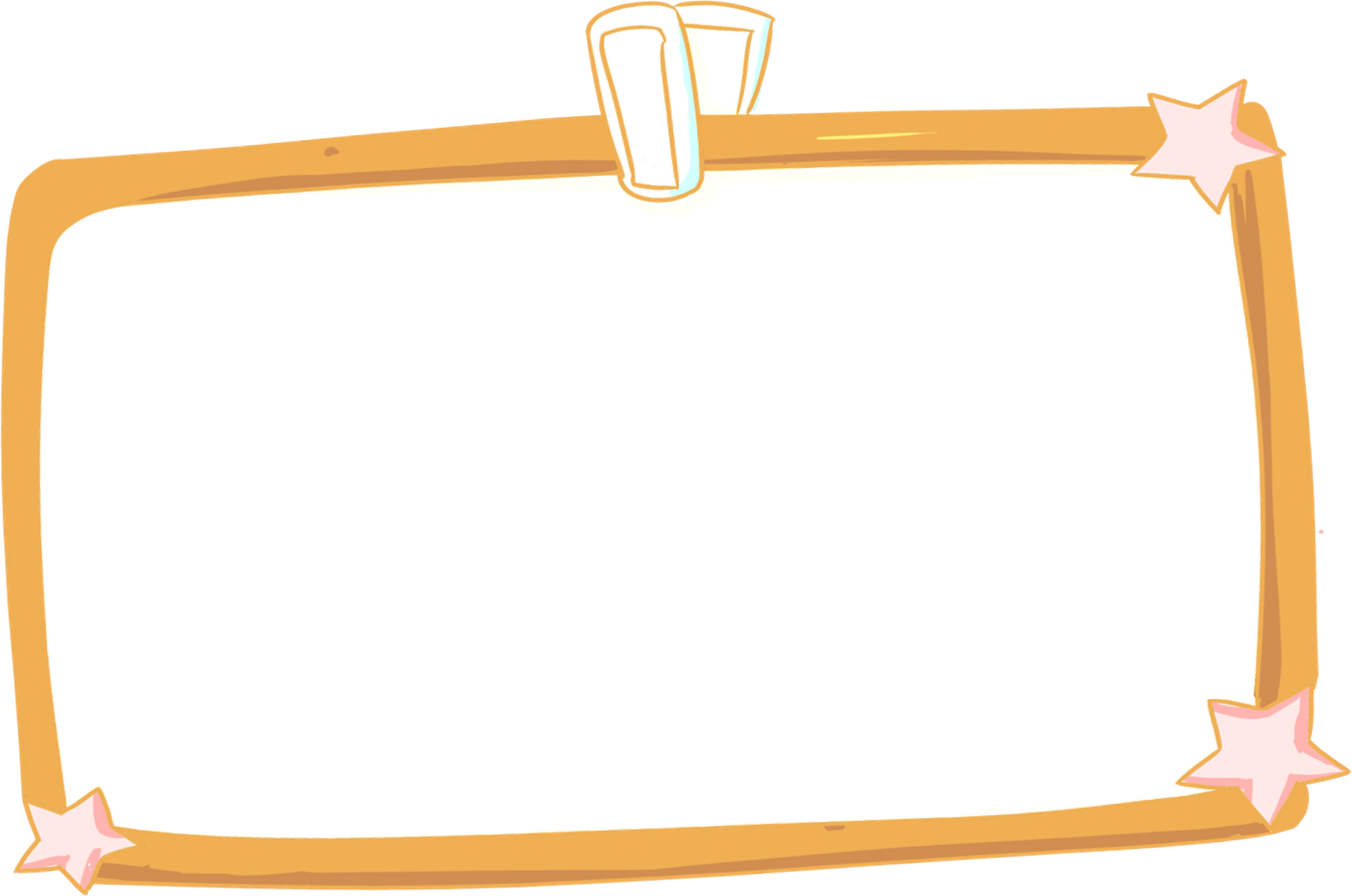 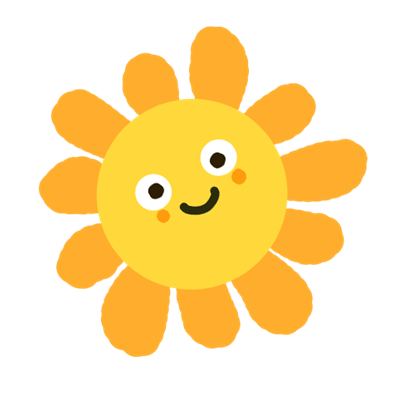 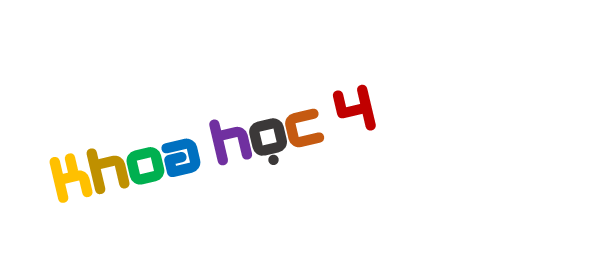 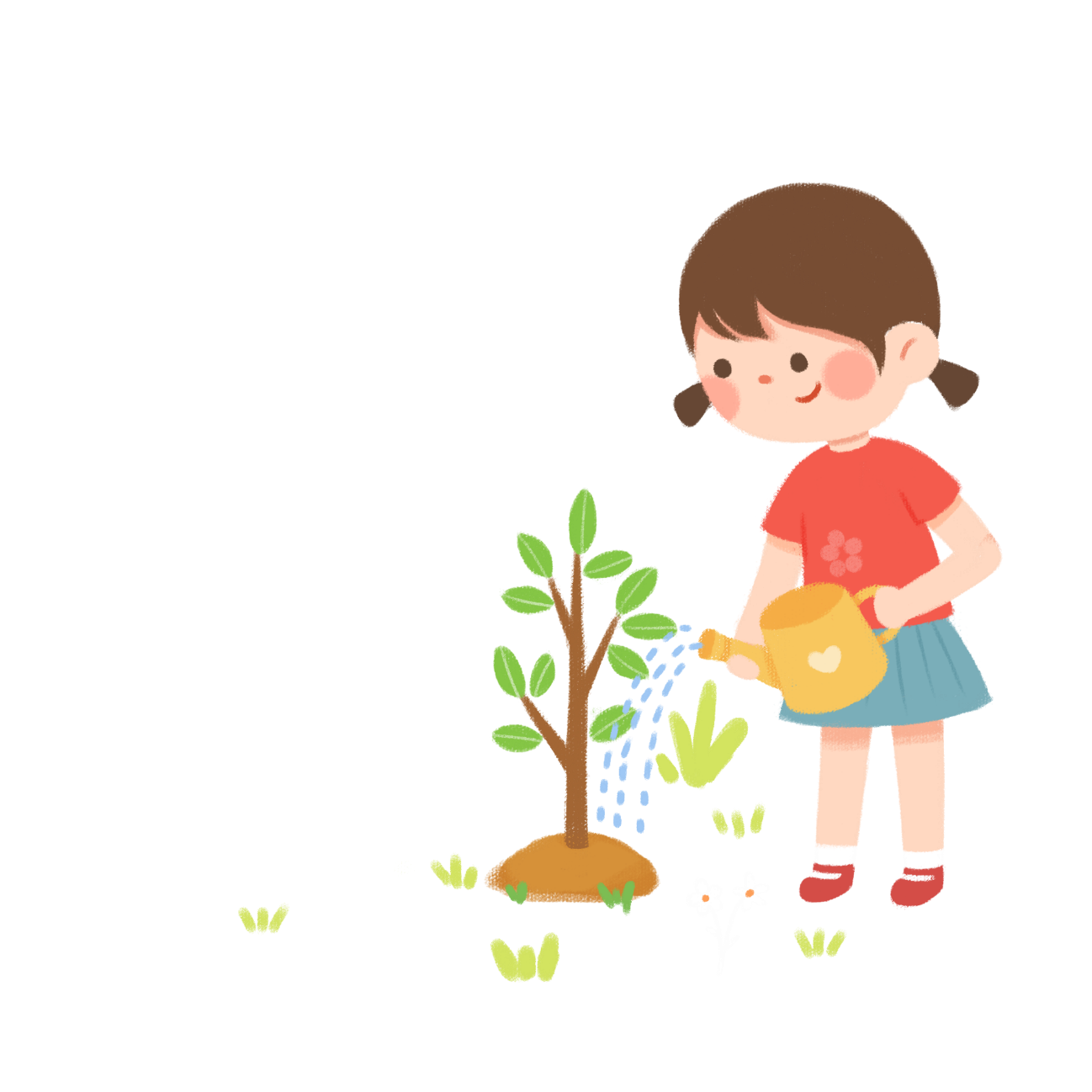 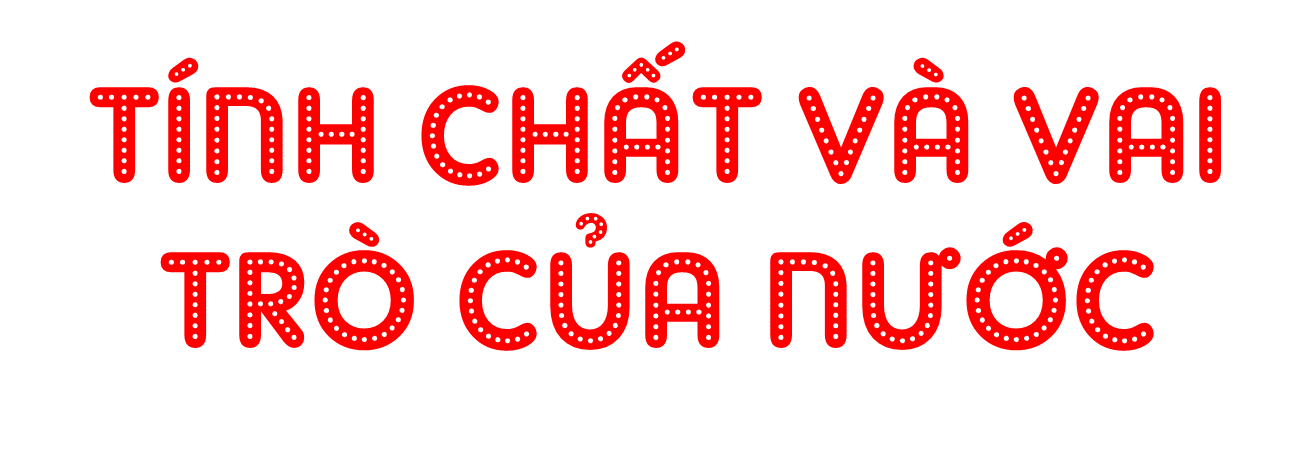 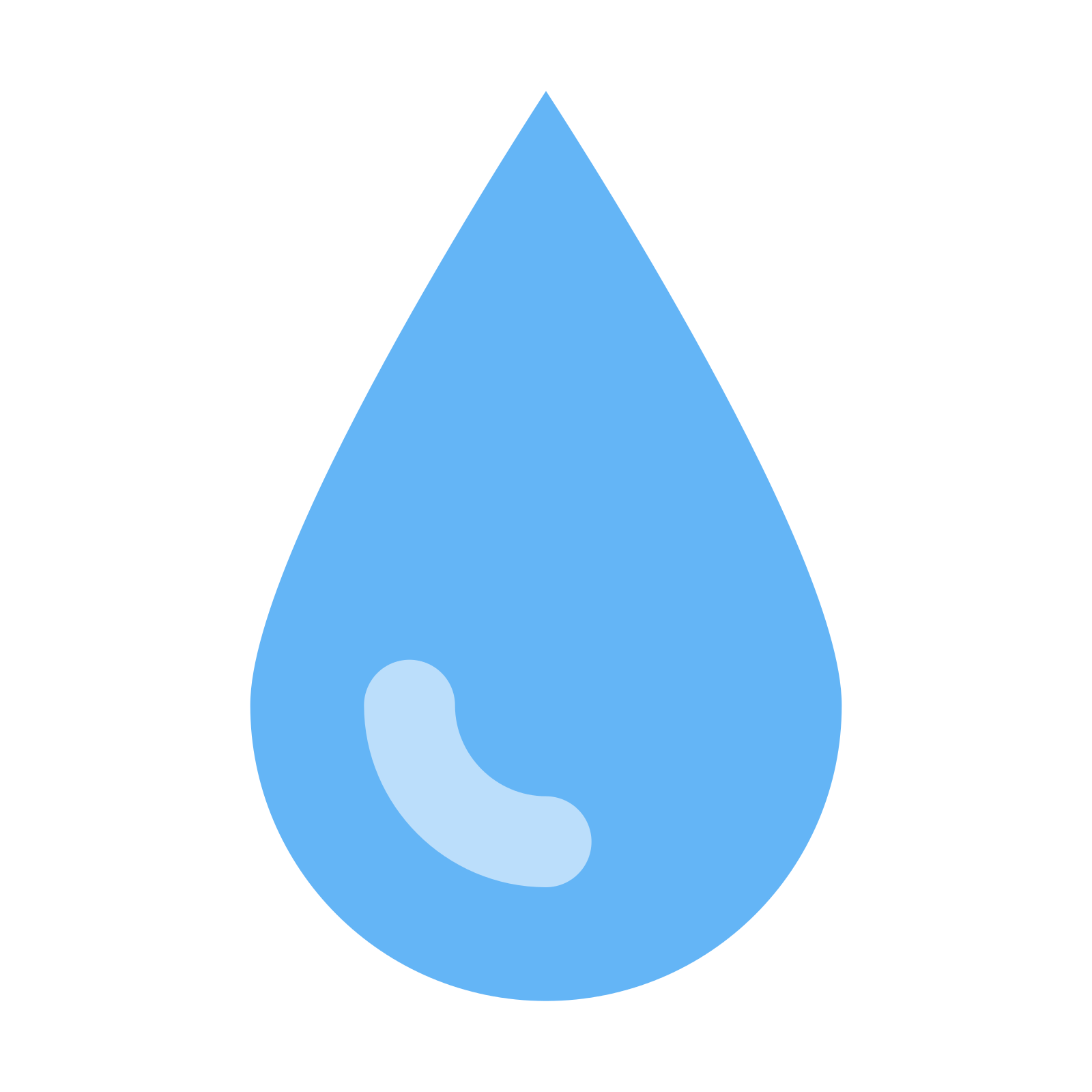 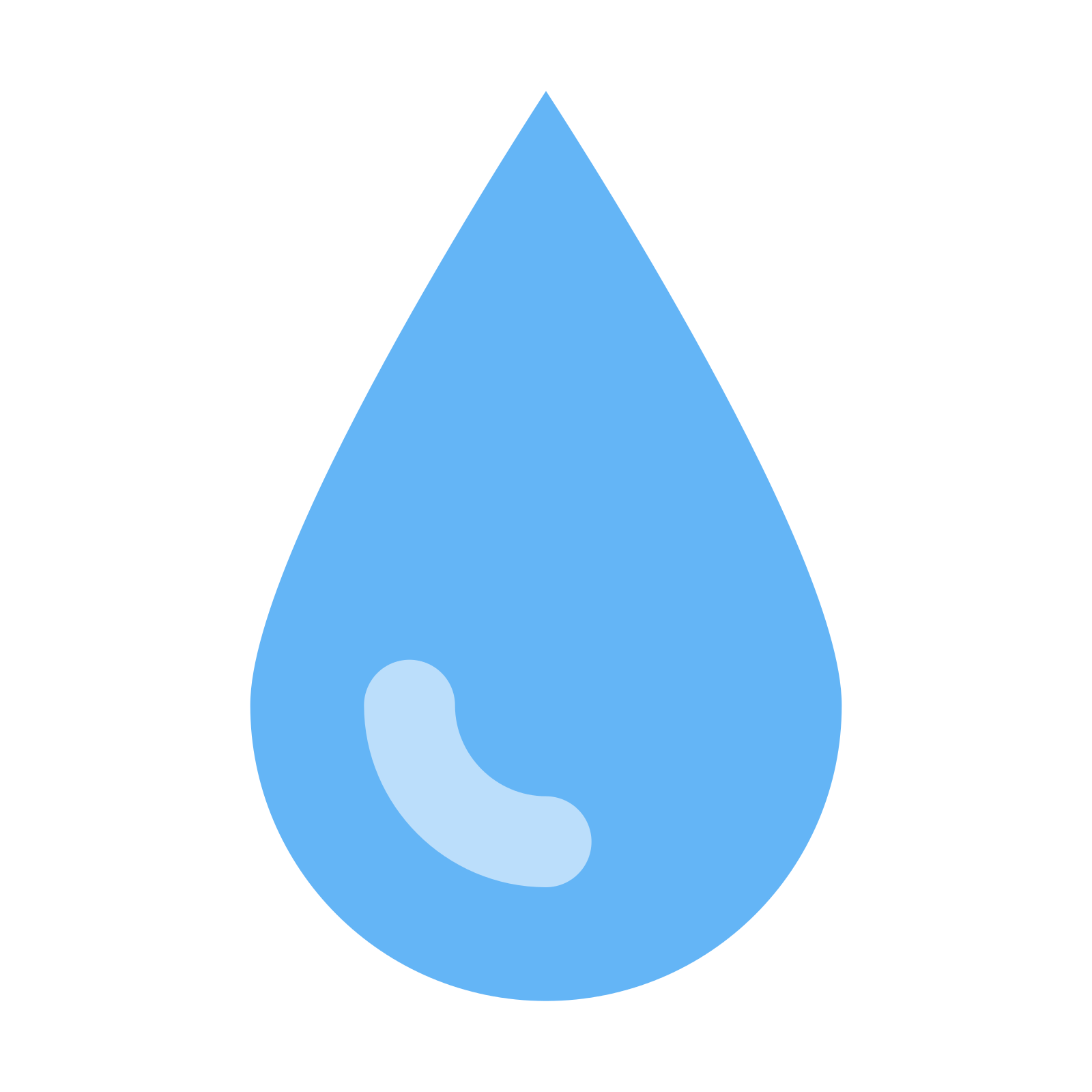 (Tiết 2)
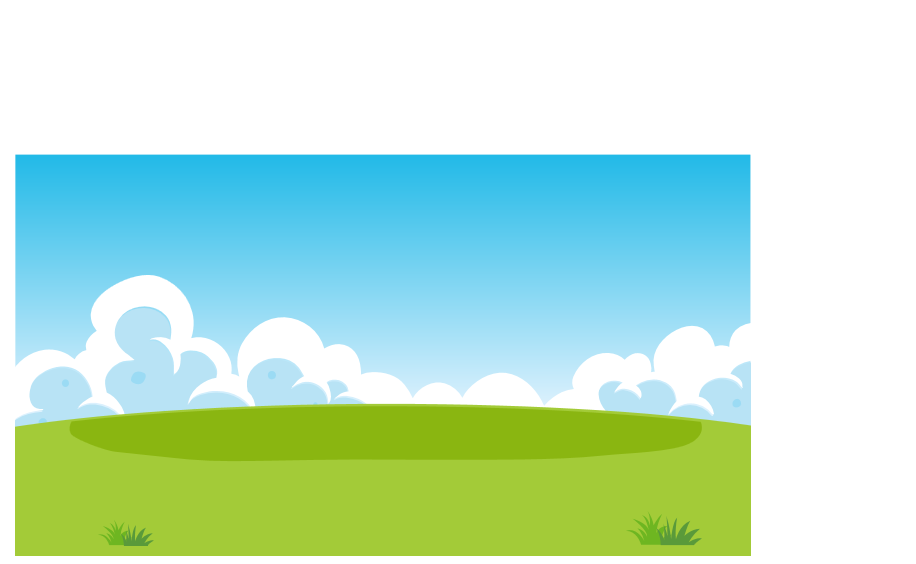 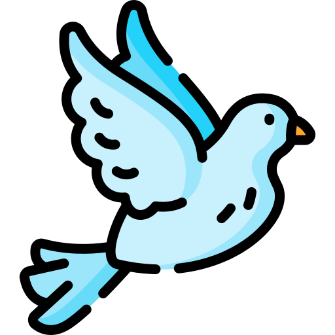 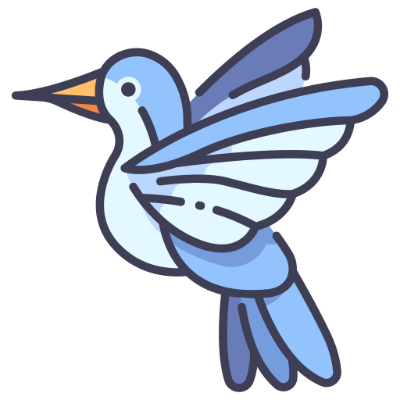 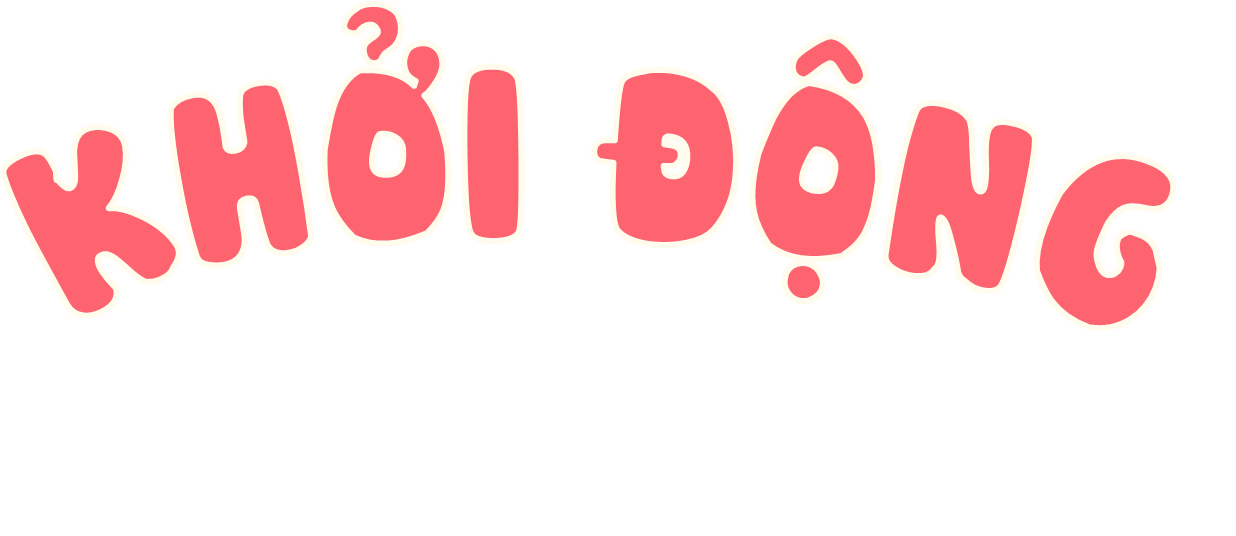 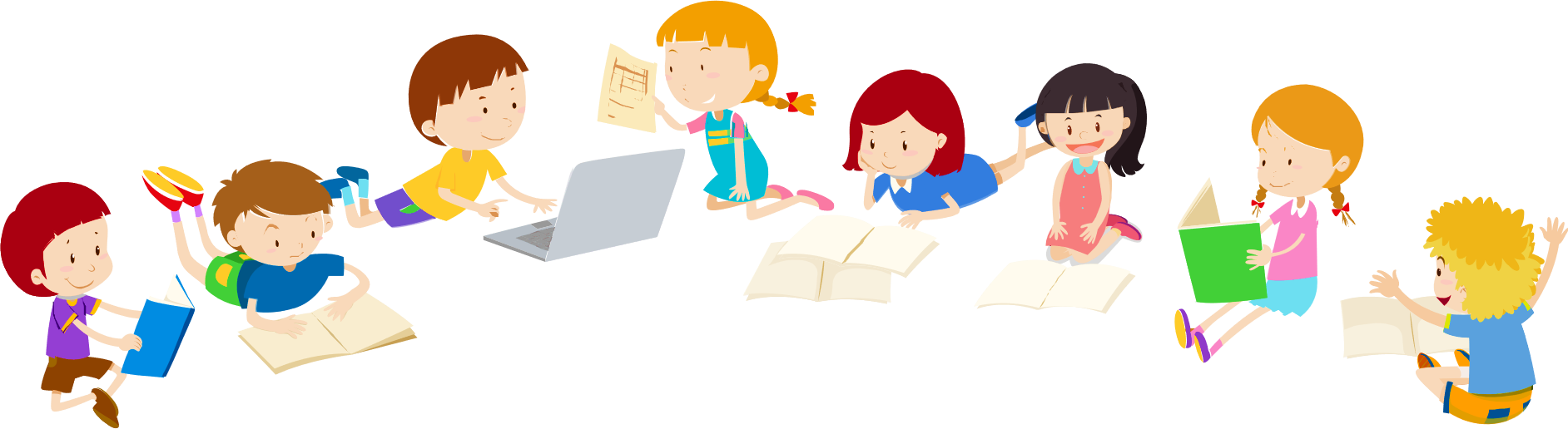 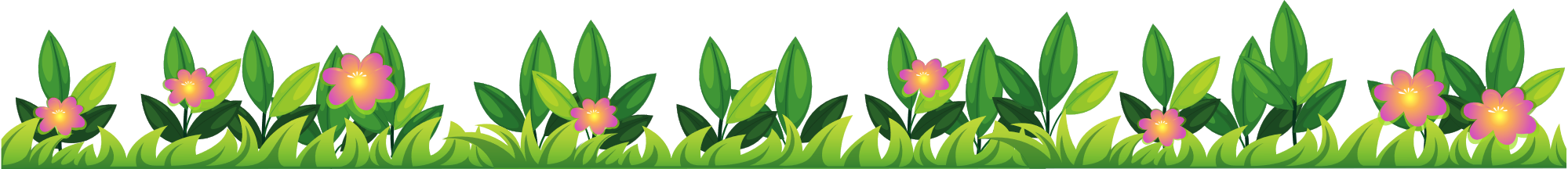 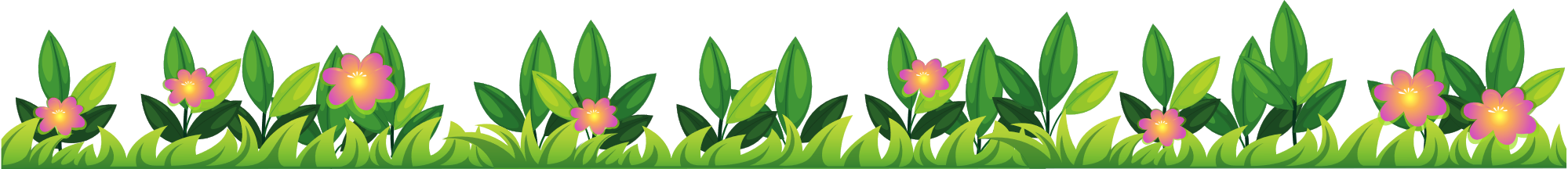 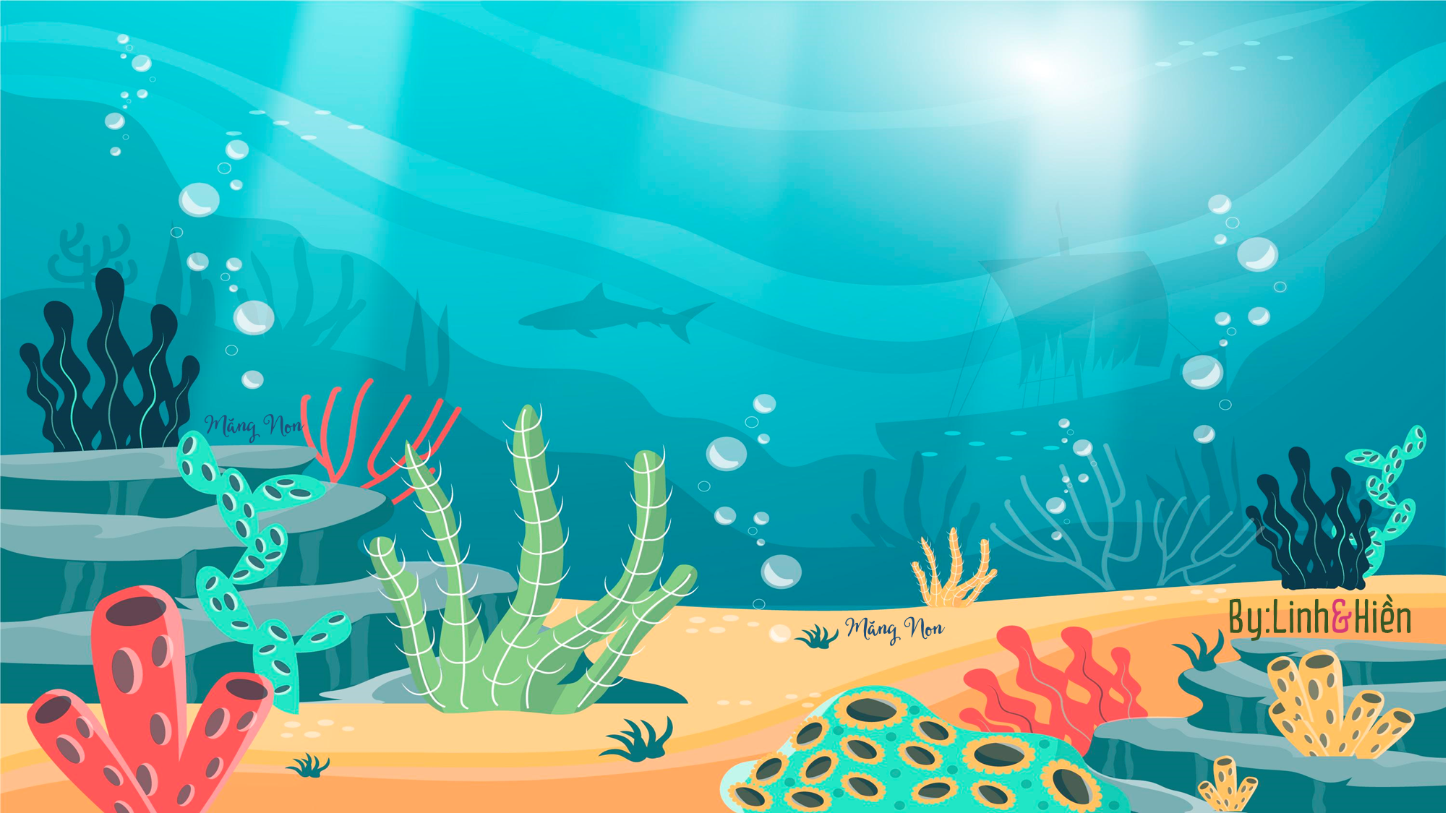 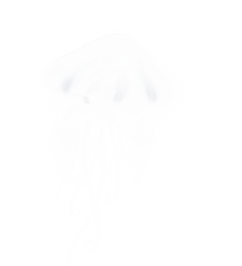 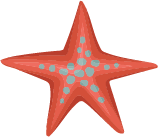 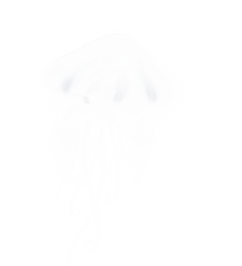 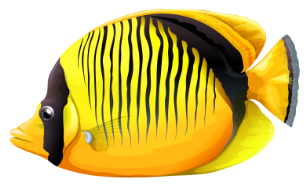 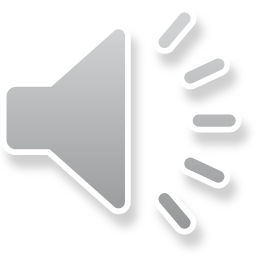 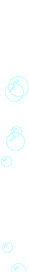 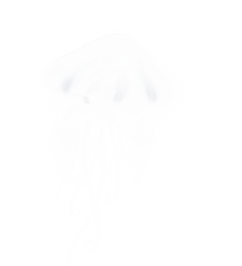 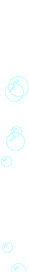 KHO BÁU ĐẠI DƯƠNG
KHO BÁU ĐẠI DƯƠNG
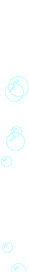 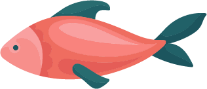 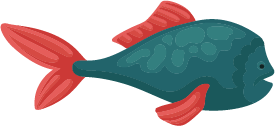 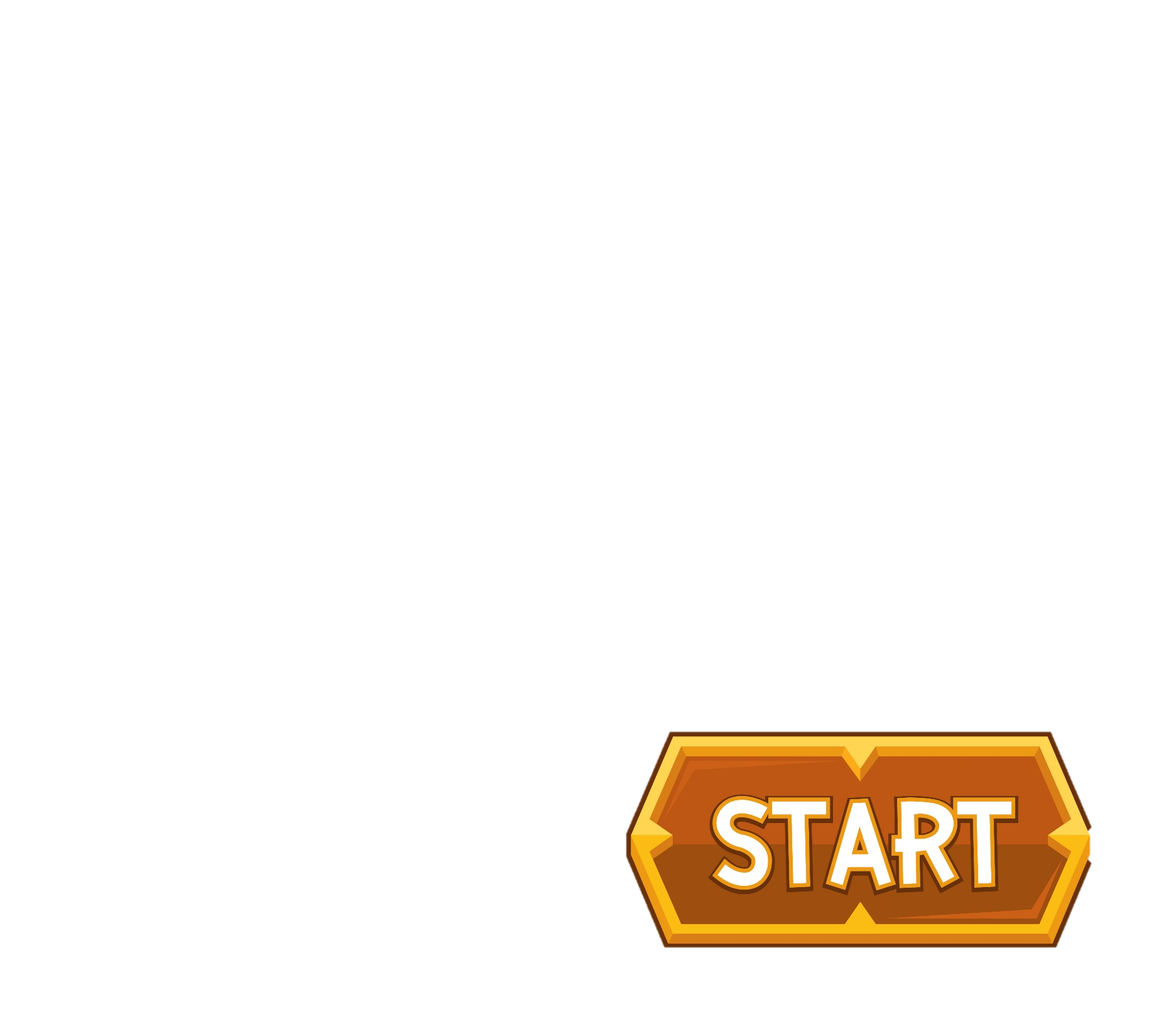 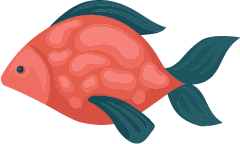 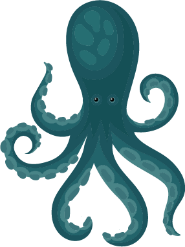 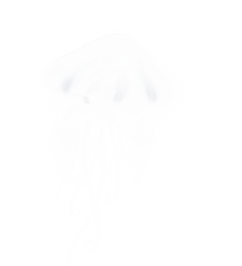 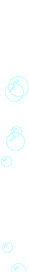 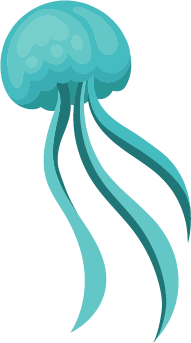 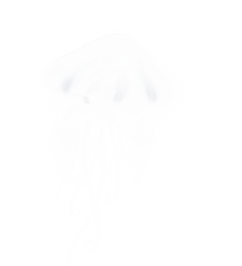 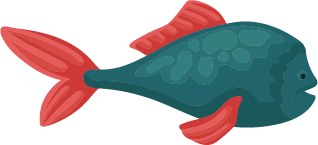 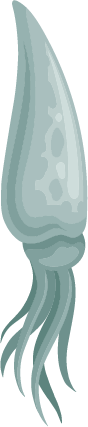 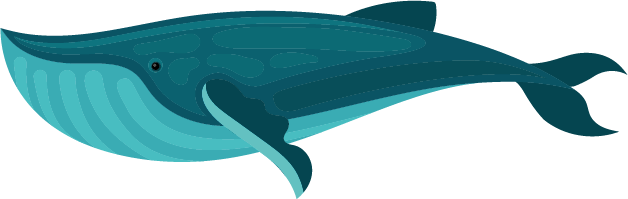 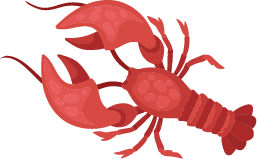 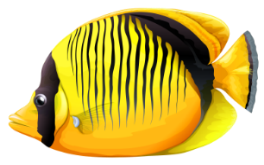 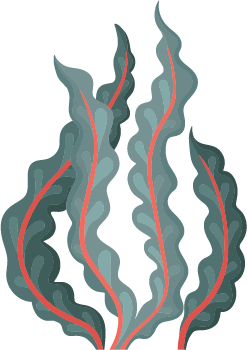 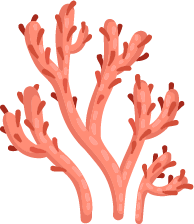 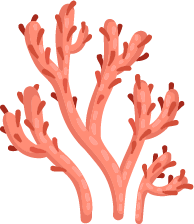 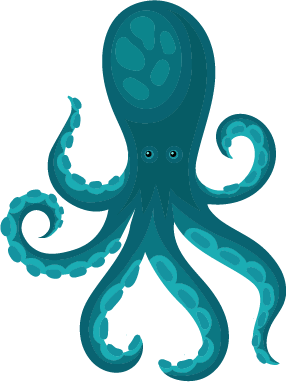 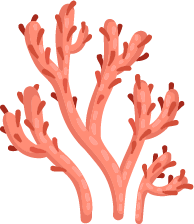 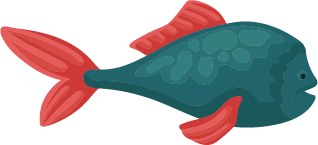 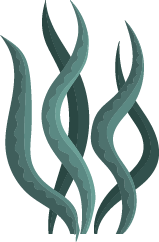 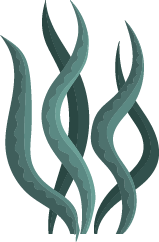 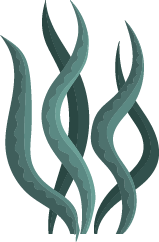 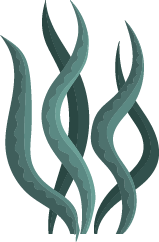 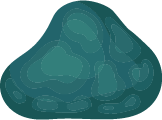 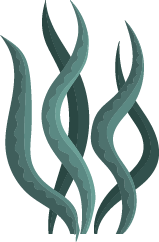 Măng Non
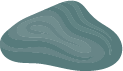 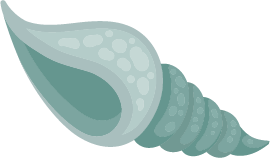 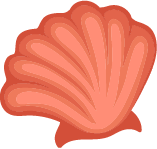 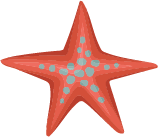 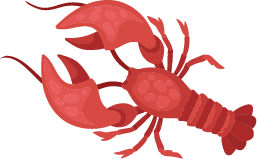 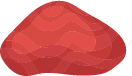 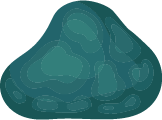 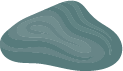 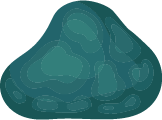 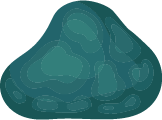 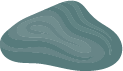 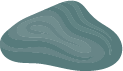 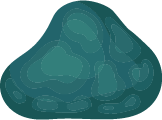 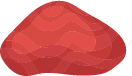 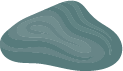 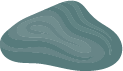 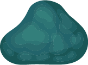 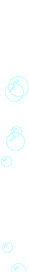 Học tiếp
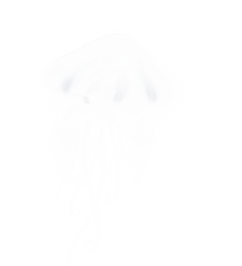 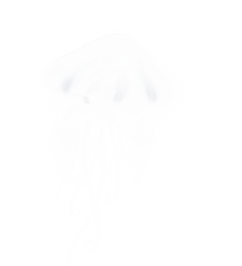 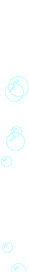 Treasure hunt
Treasure hunt
Treasure hunt
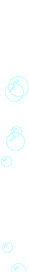 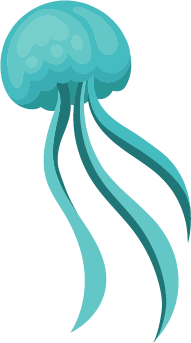 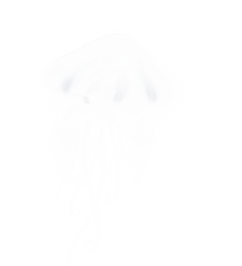 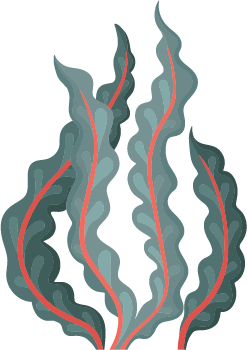 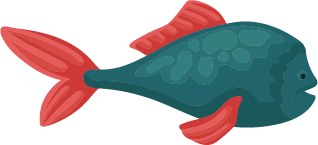 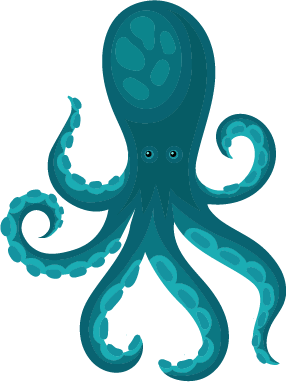 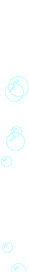 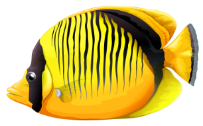 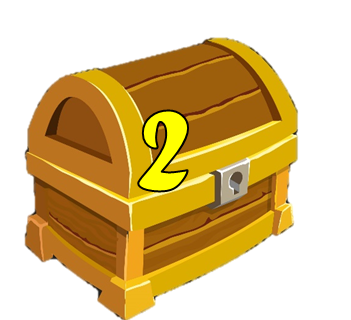 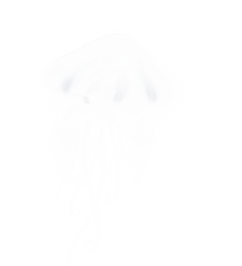 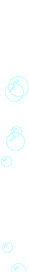 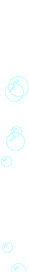 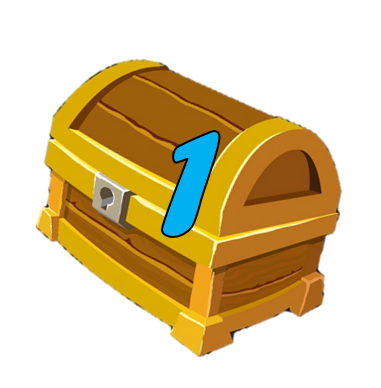 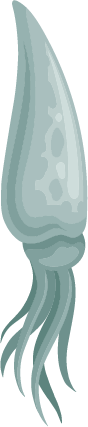 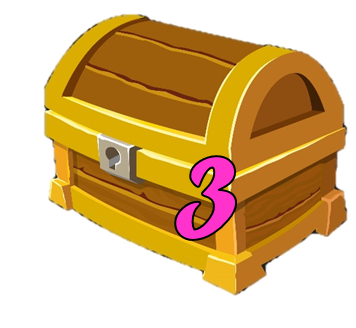 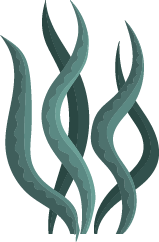 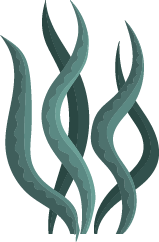 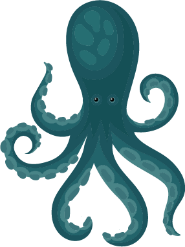 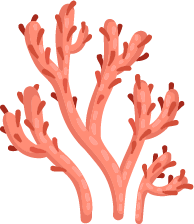 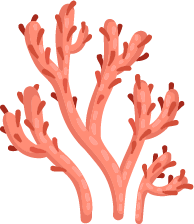 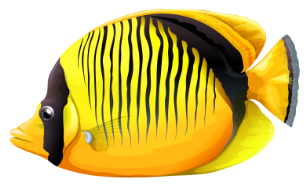 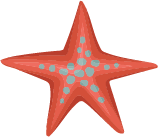 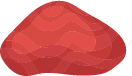 [Speaker Notes: Nhấn vào hòm kho báu để đến câu hỏi.
Nhấn vào dòng chữ Treasure Hunt để đến trò chơi thứ 2.]
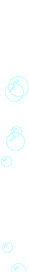 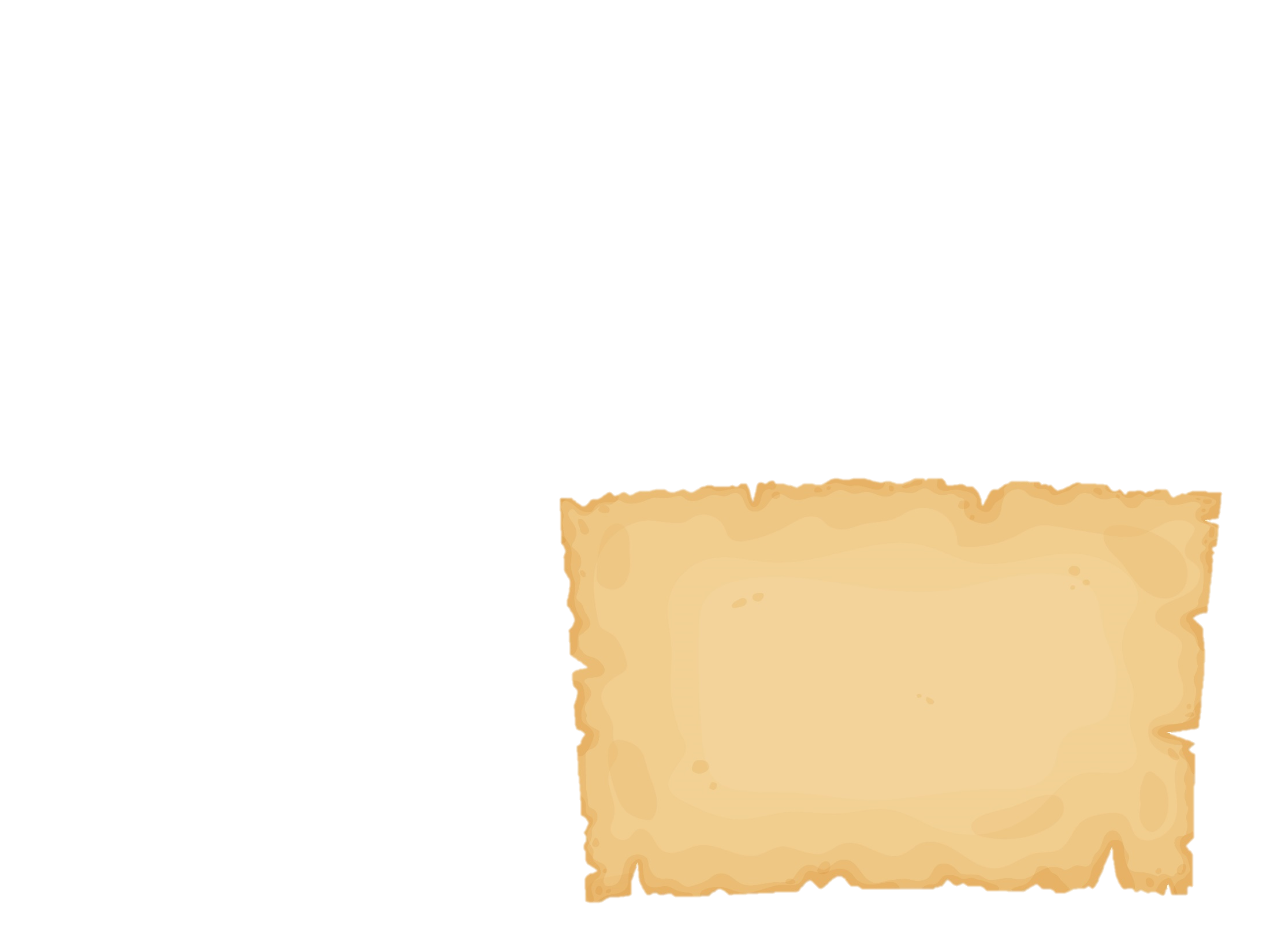 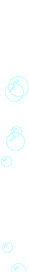 1. Nước có màu gì?
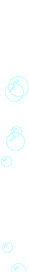 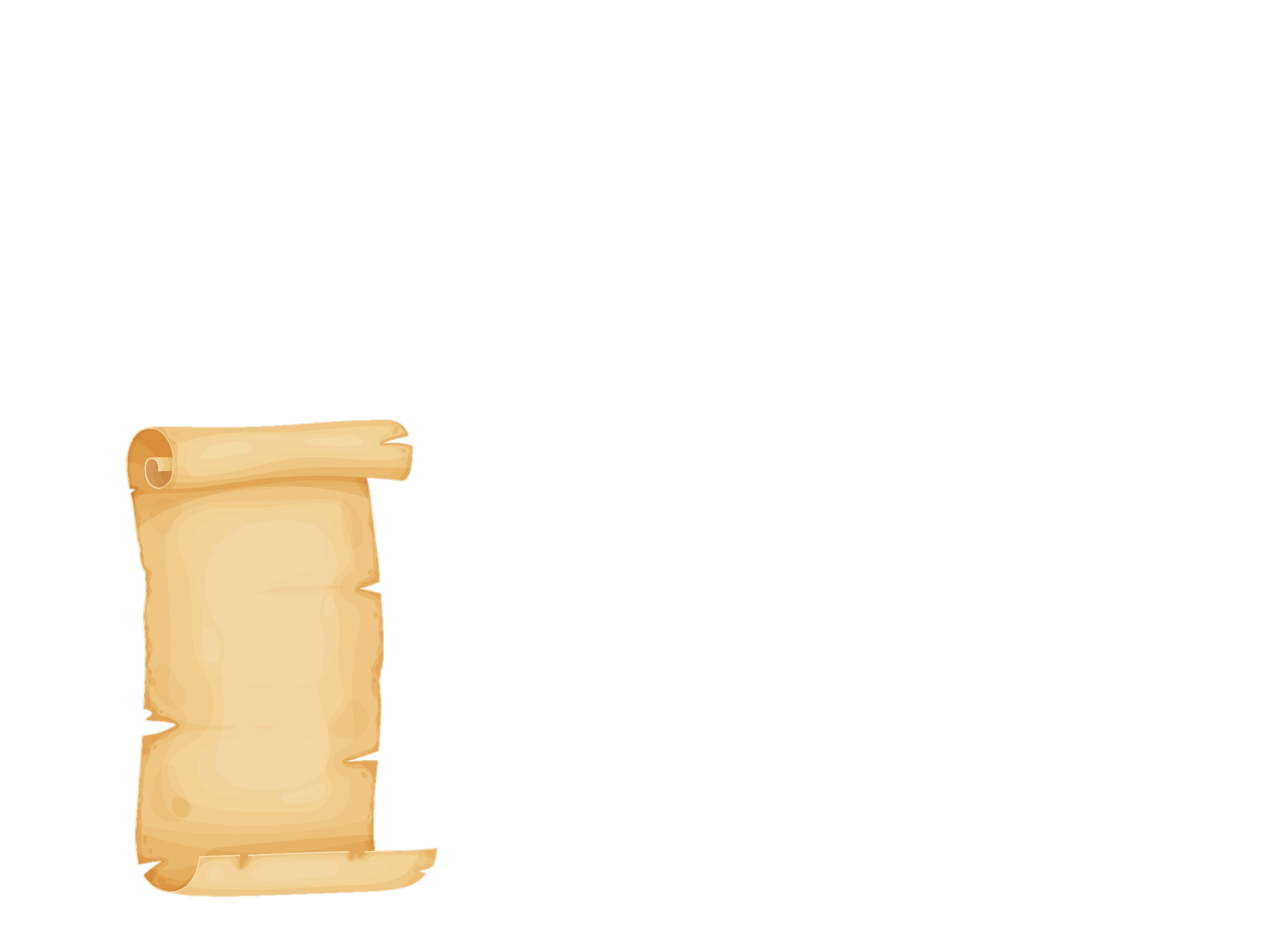 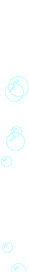 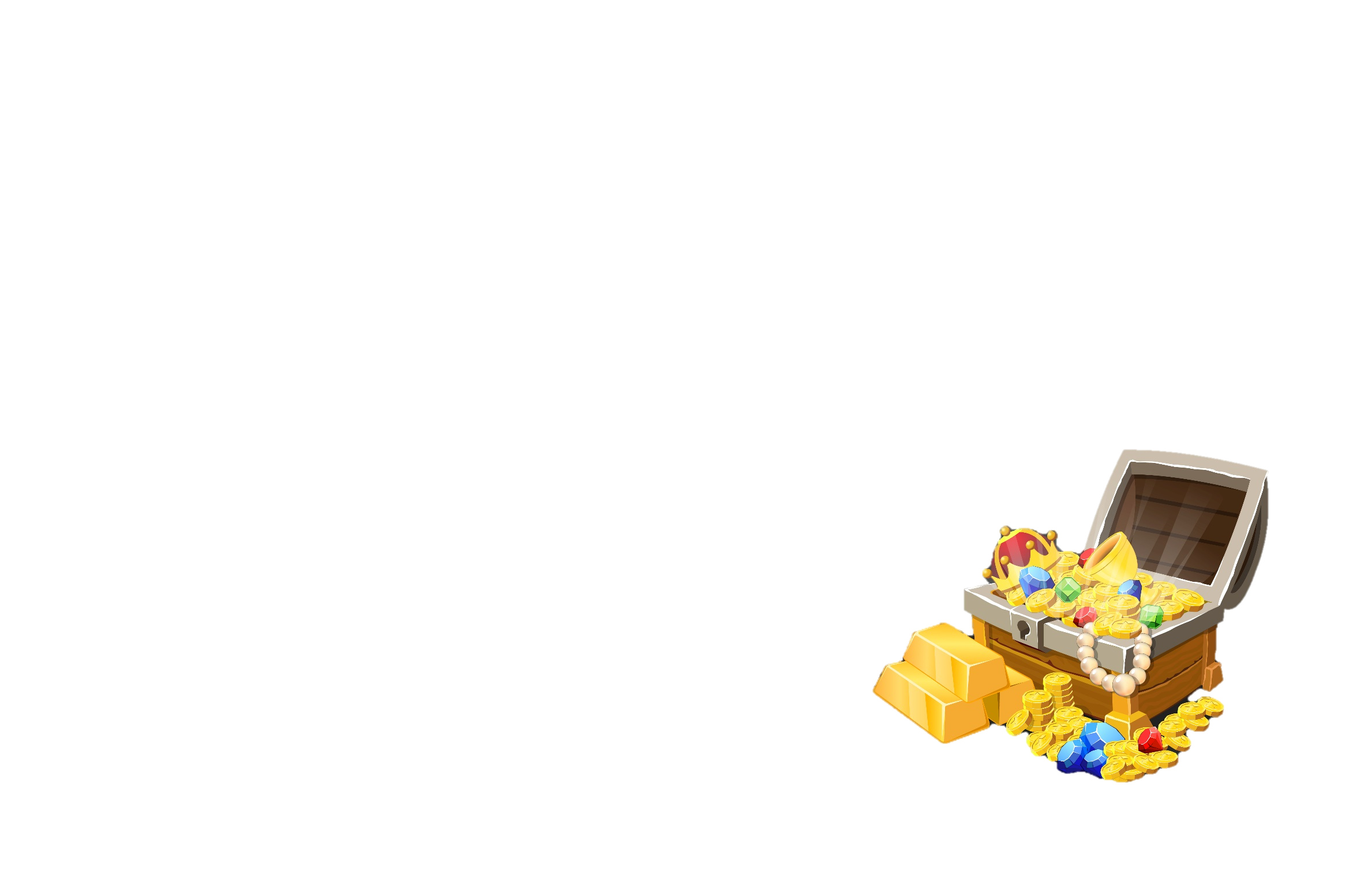 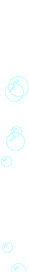 Không màu
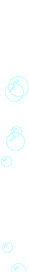 [Speaker Notes: Nhấn vào mũi tên góc phải quay lại trò chơi Treasure Hunt]
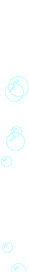 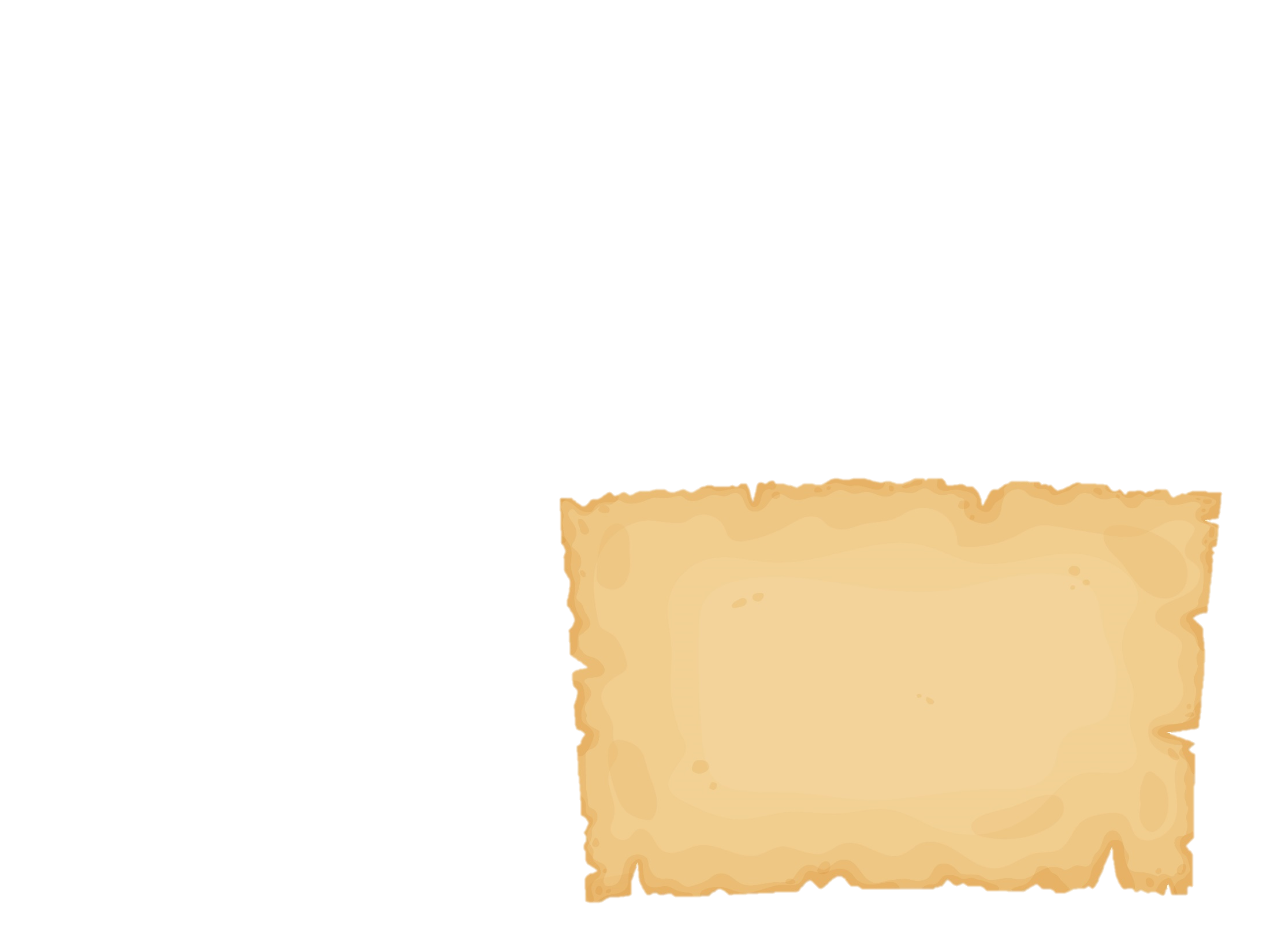 2. Nước hòa tan trong những chất nào?
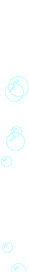 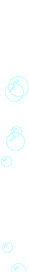 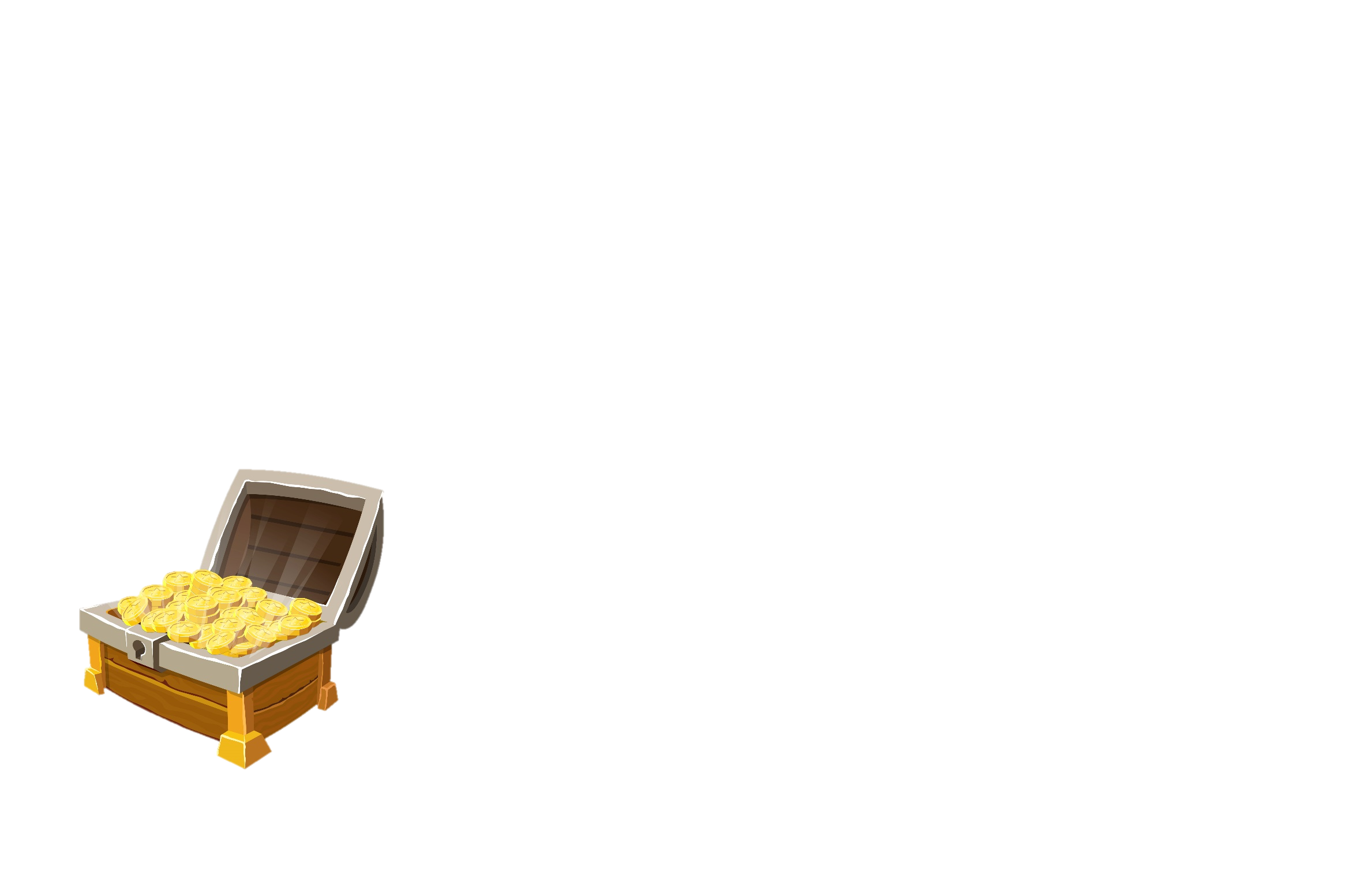 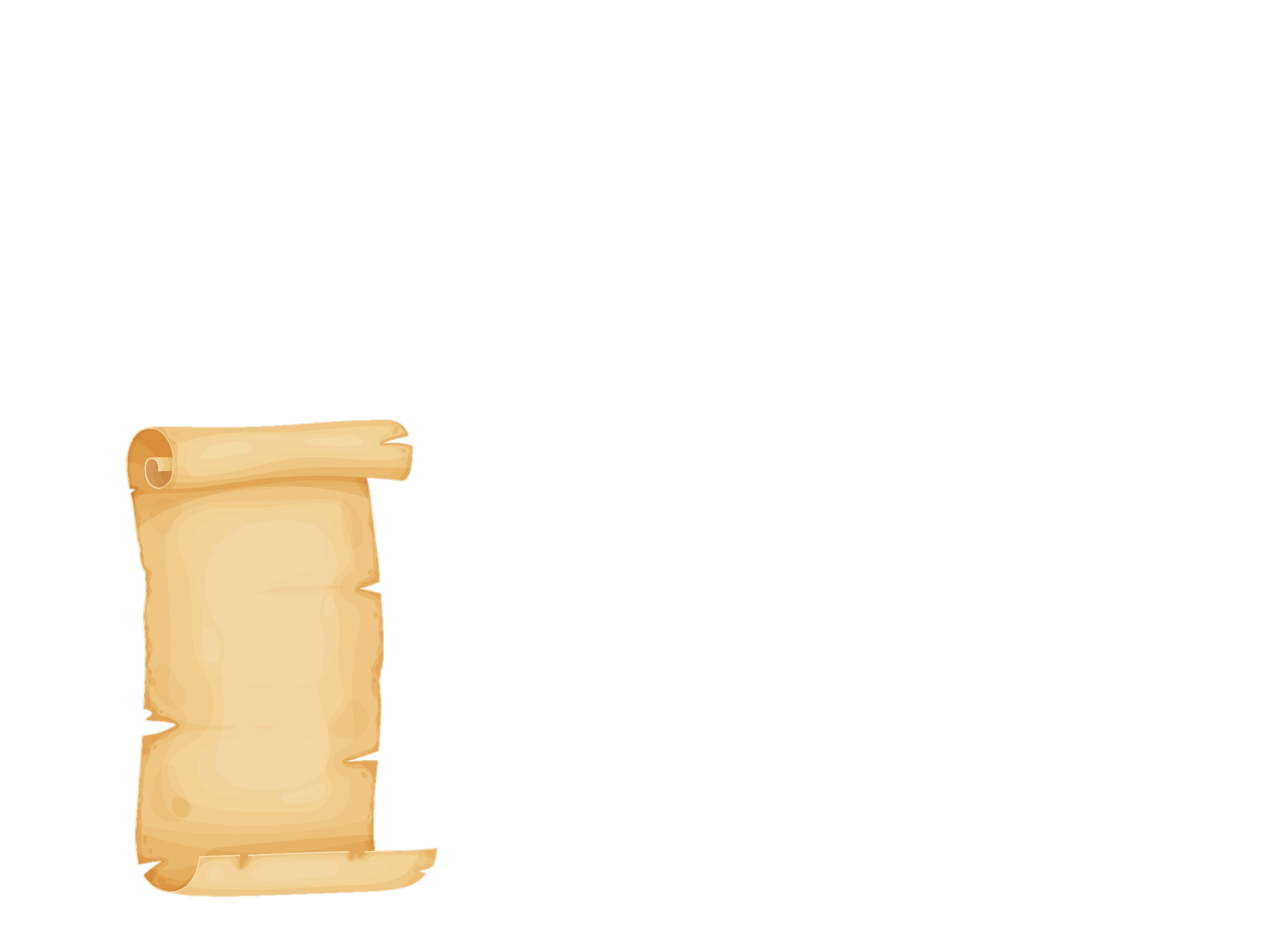 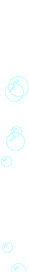 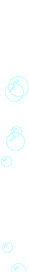 Mì chính, giấm ăn…
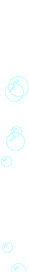 [Speaker Notes: Nhấn vào mũi tên góc phải quay lại trò chơi Treasure Hunt]
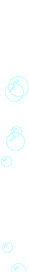 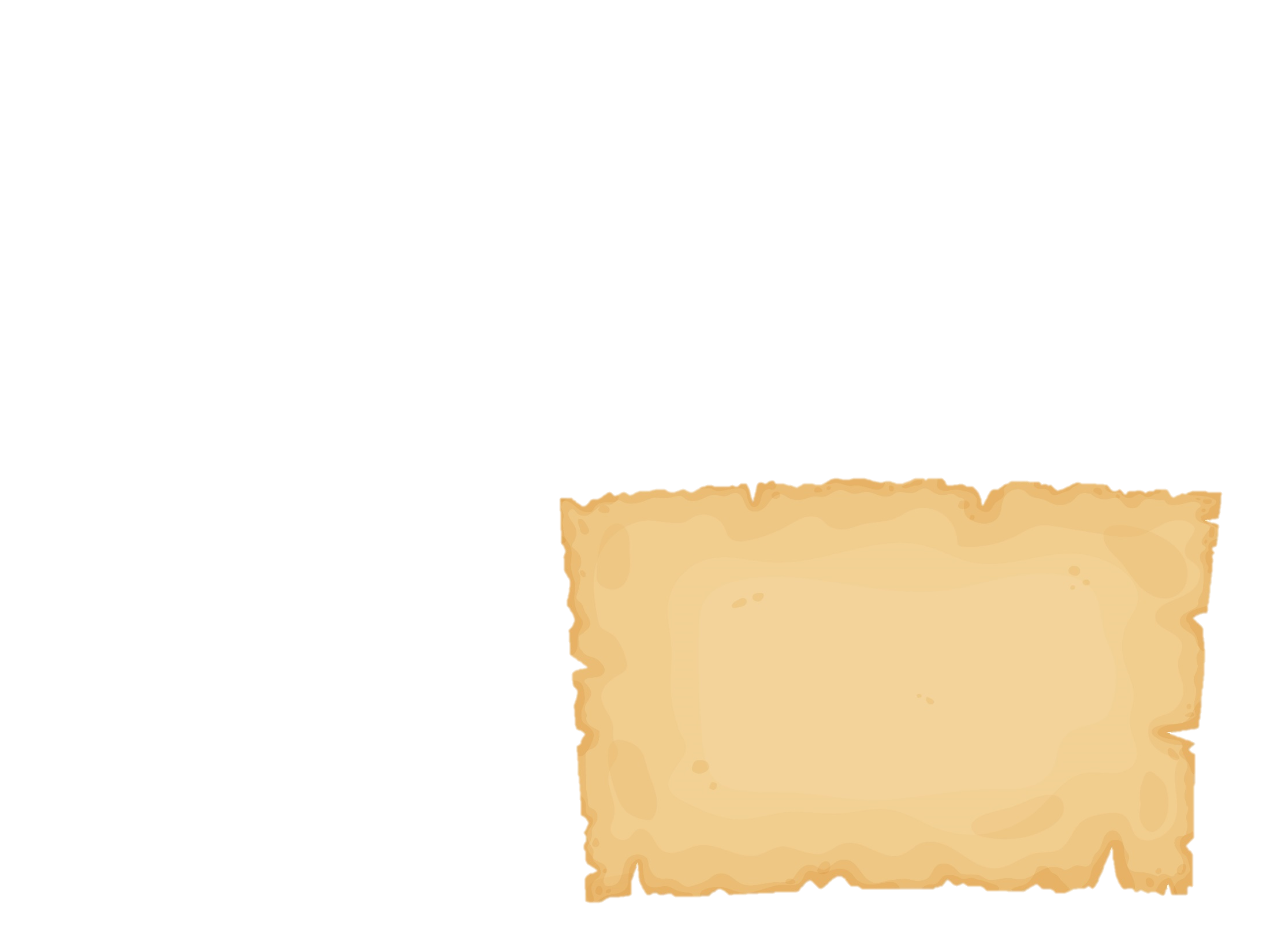 2. Nước không hòa tan trong những chất nào?
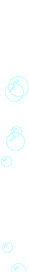 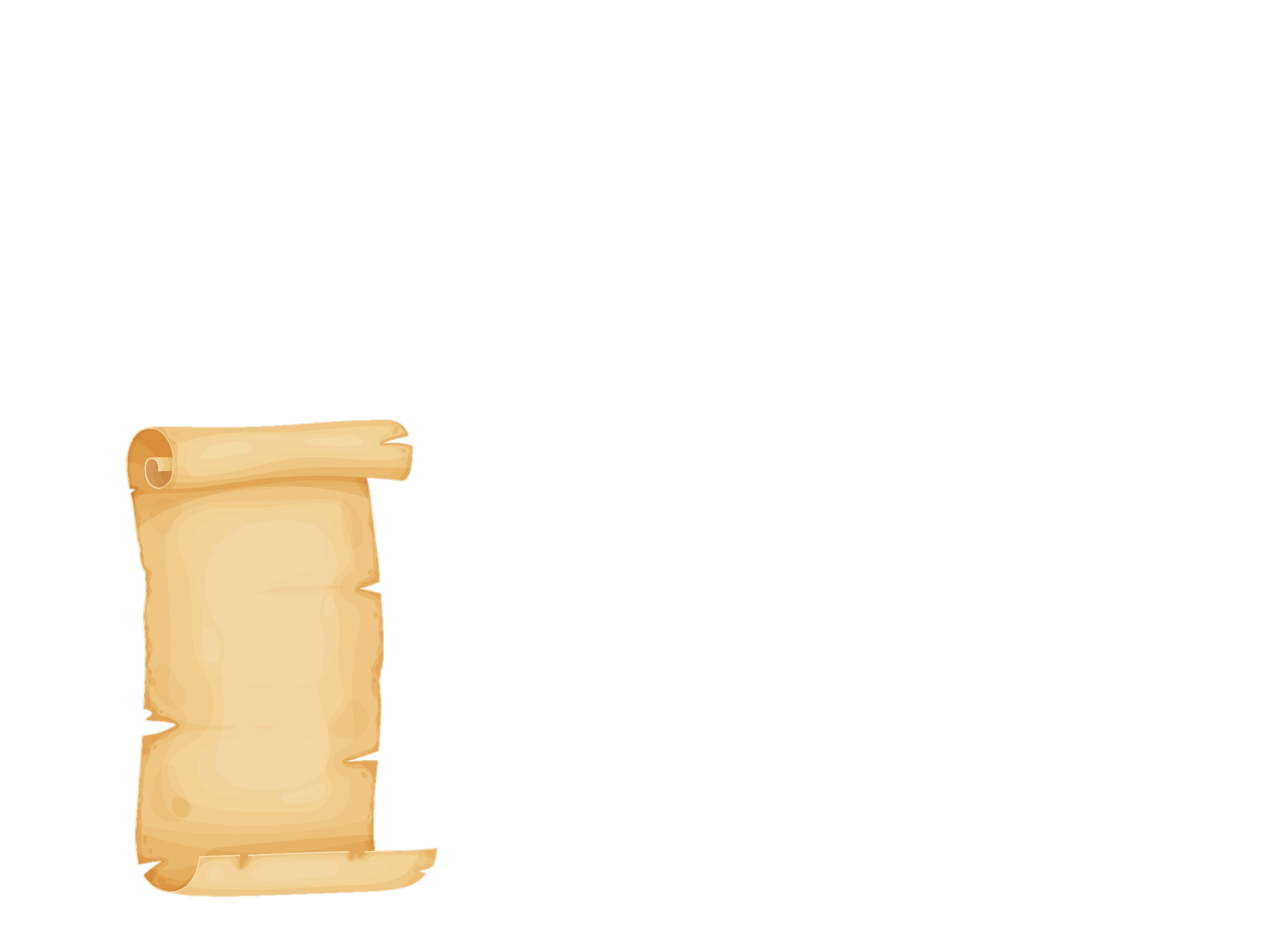 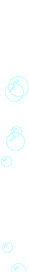 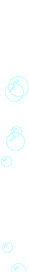 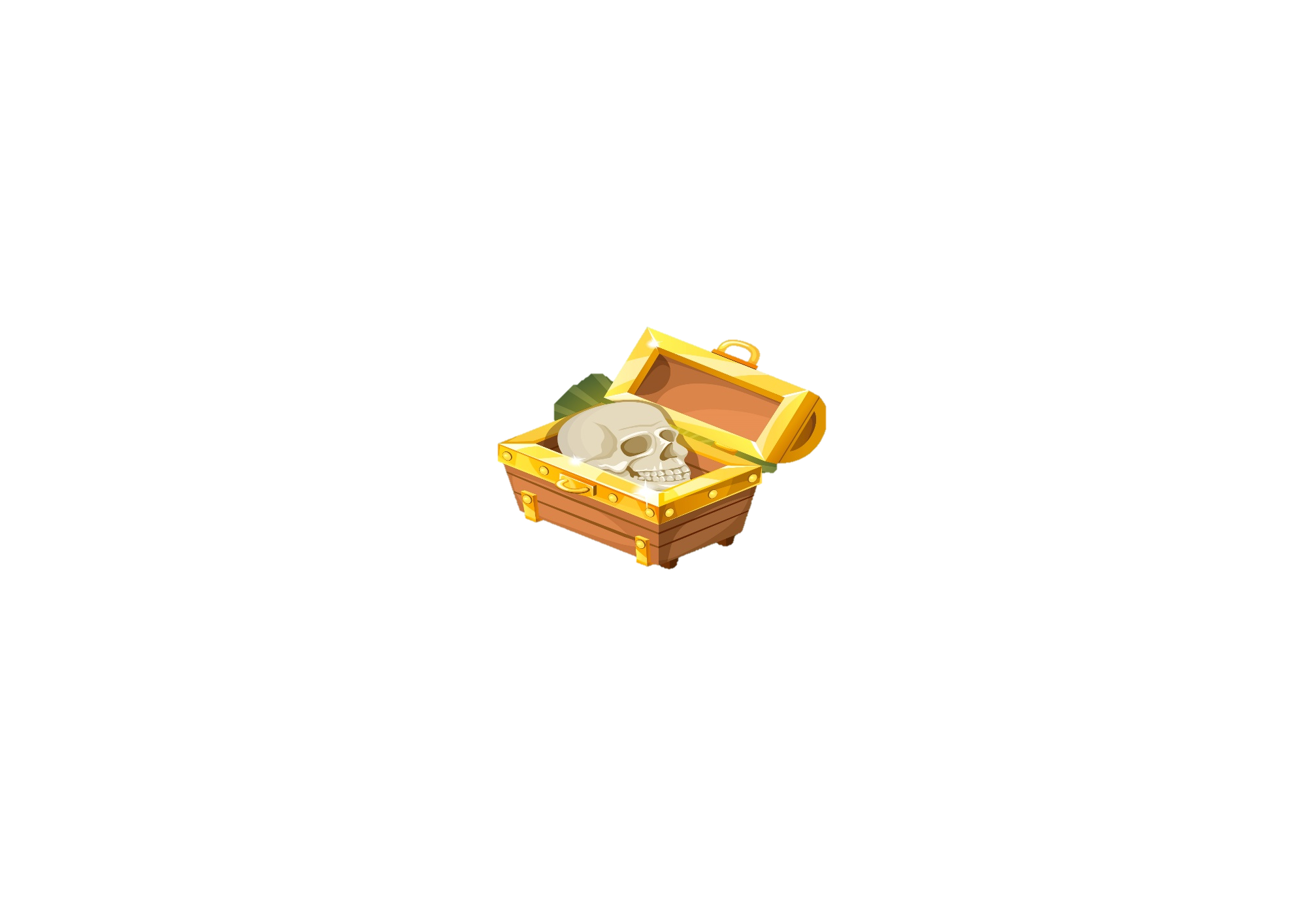 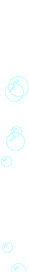 Xăng, dầu ăn…
[Speaker Notes: Nhấn vào mũi tên góc phải quay lại trò chơi Treasure Hunt]
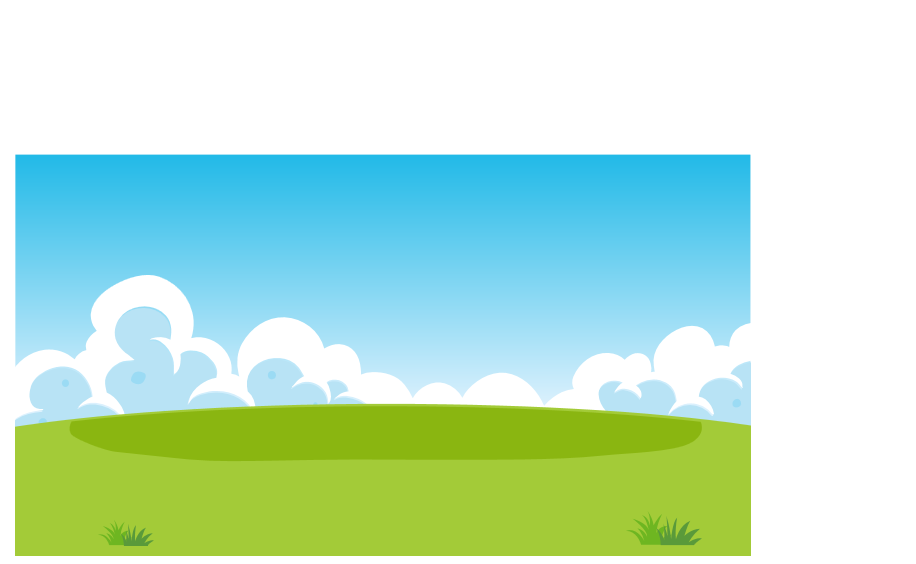 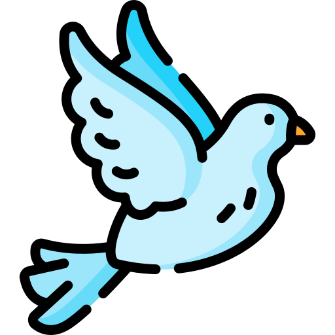 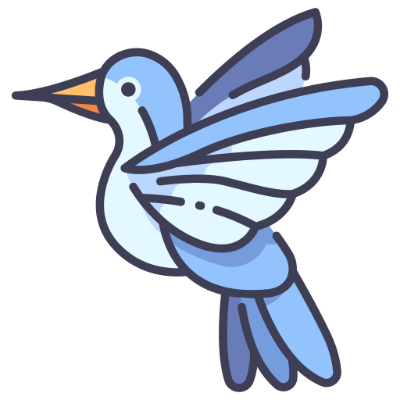 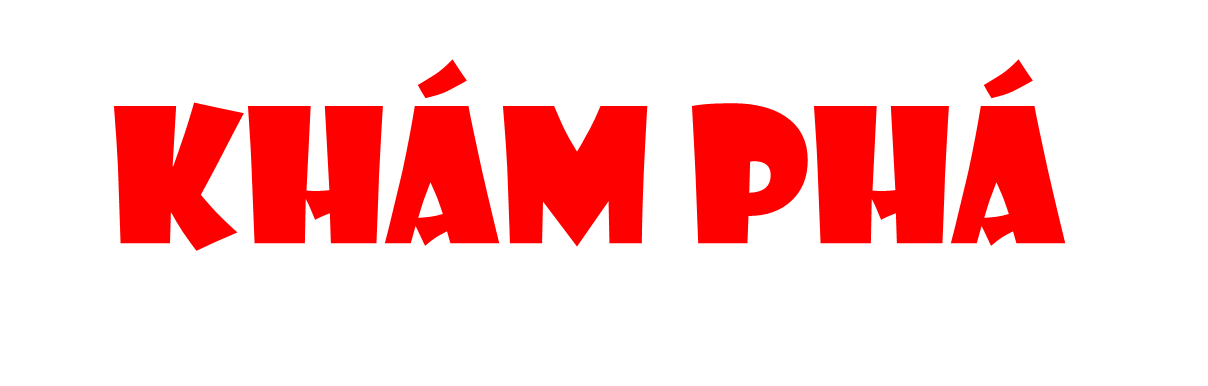 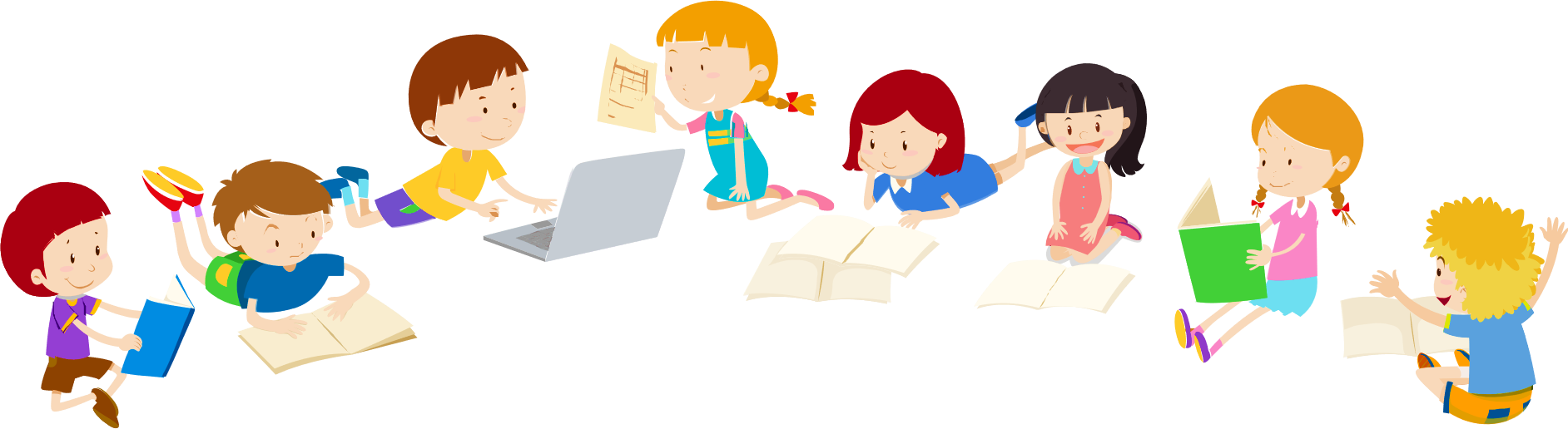 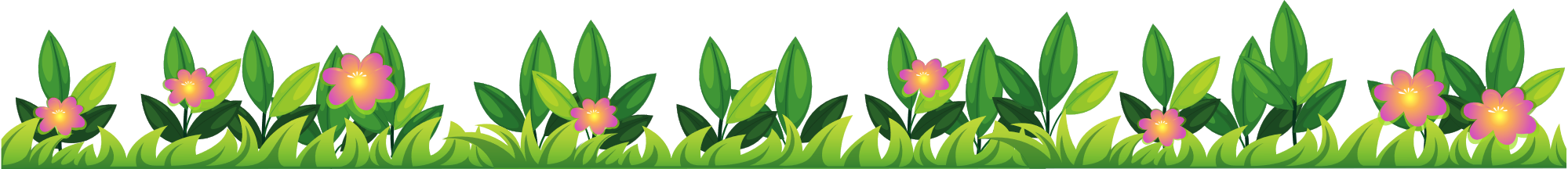 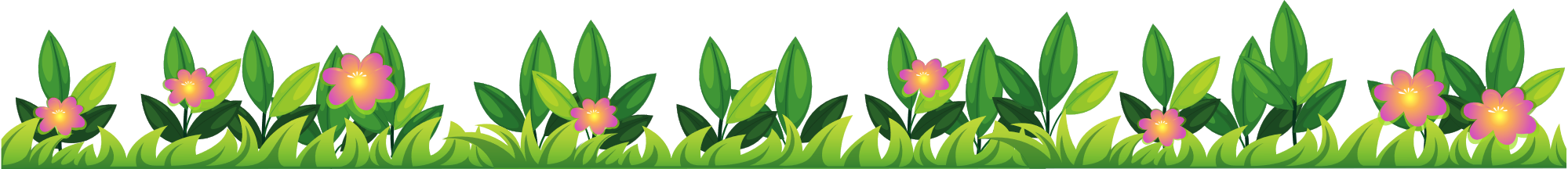 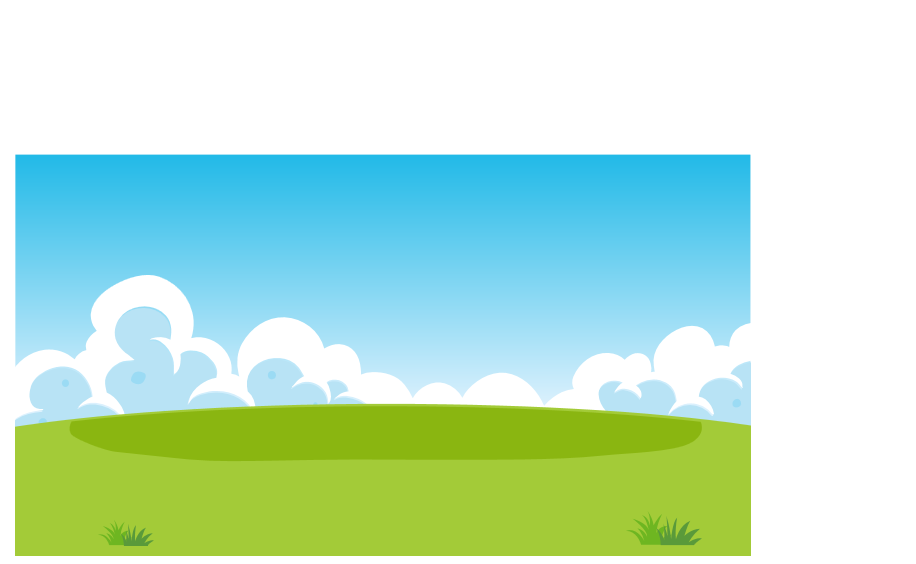 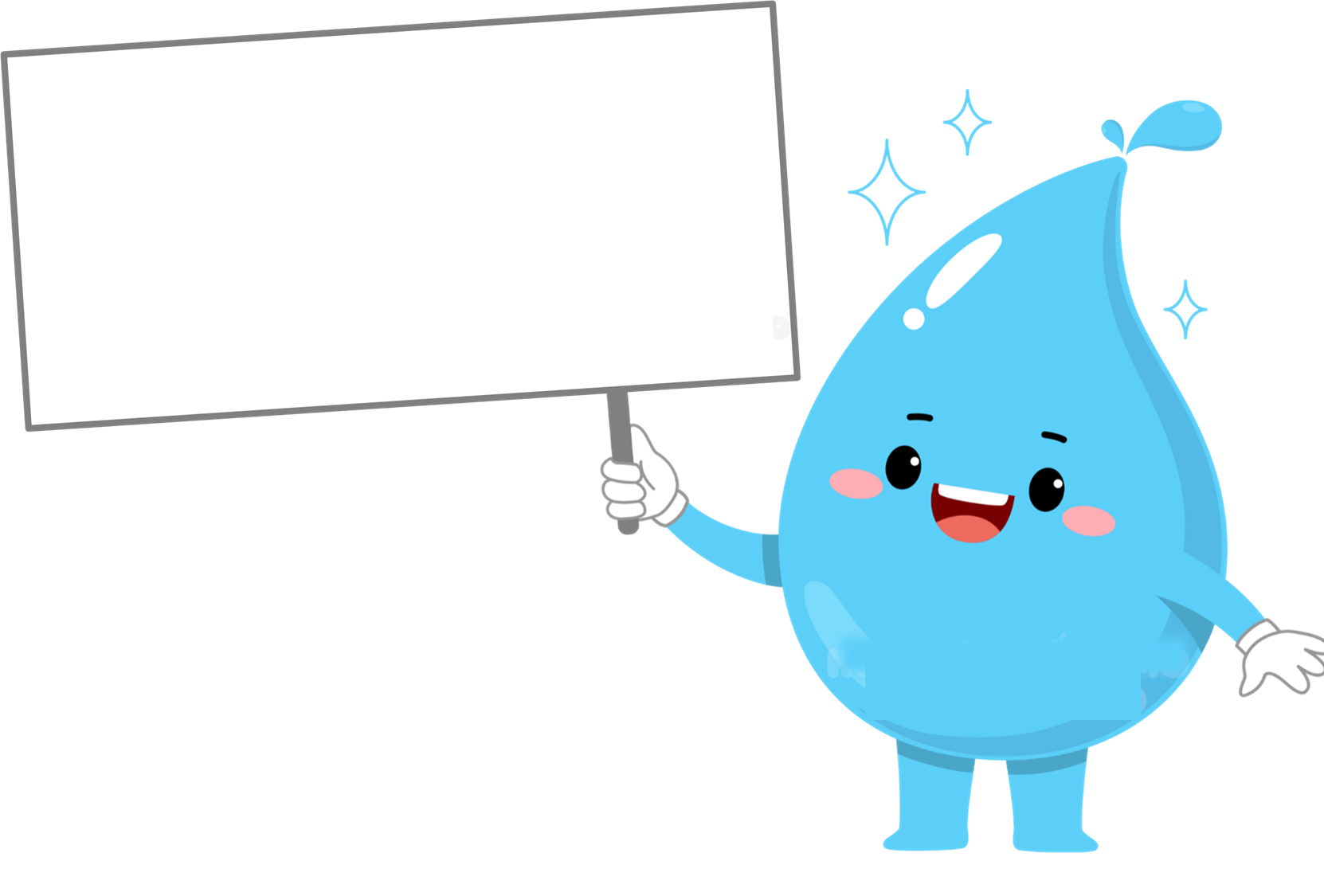 2. Vai trò của nước
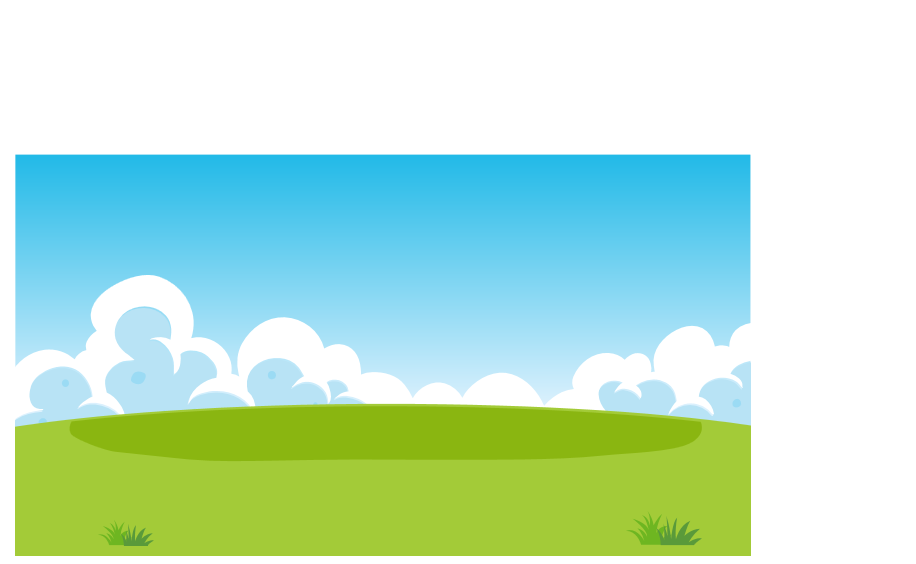 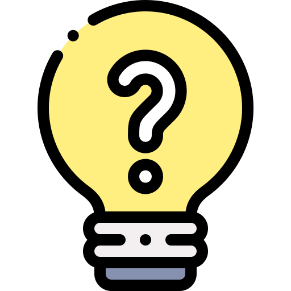 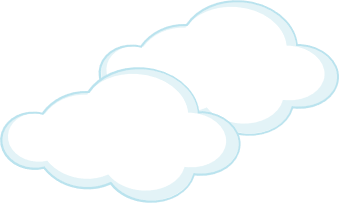 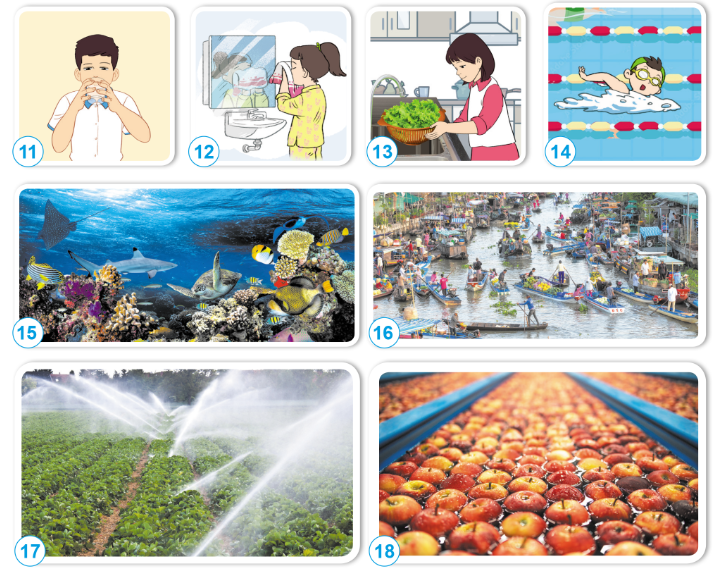 Trình bày vai trò của nước được thể hiện trong mỗi hình dưới đây.
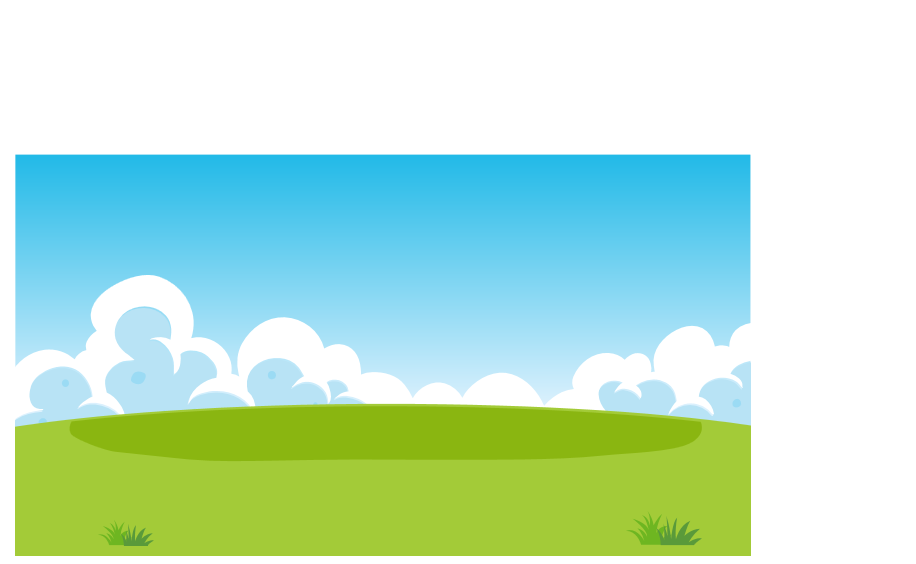 Trả lời câu hỏi vào phiếu học tập
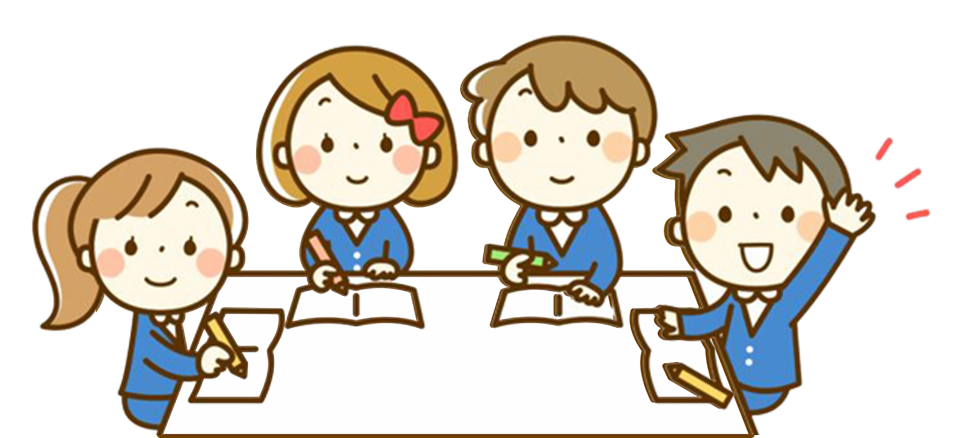 Làm việc nhóm
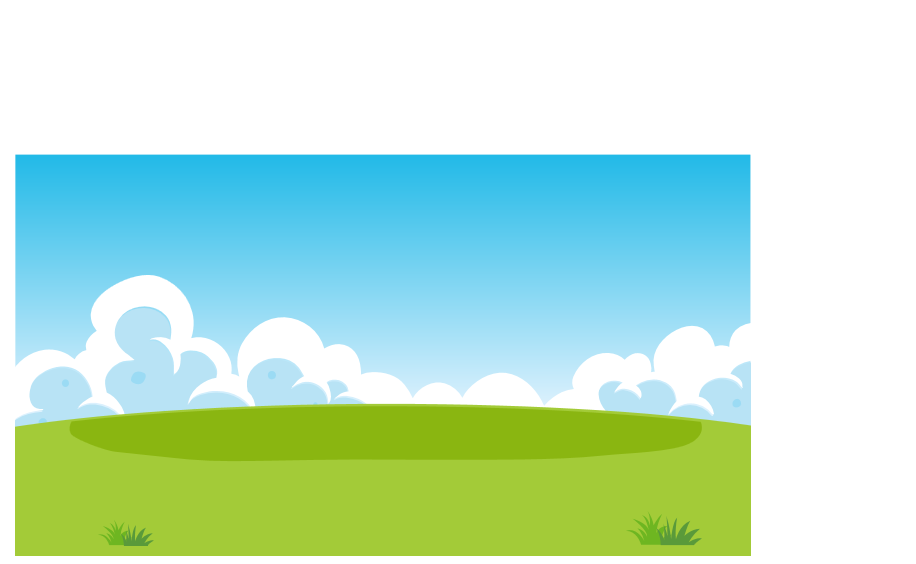 Cung cấp nước uống
Cung cấp nước sinh hoạt hàng ngày.
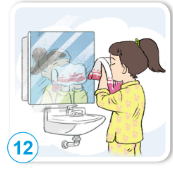 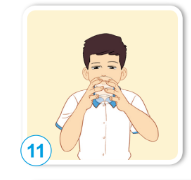 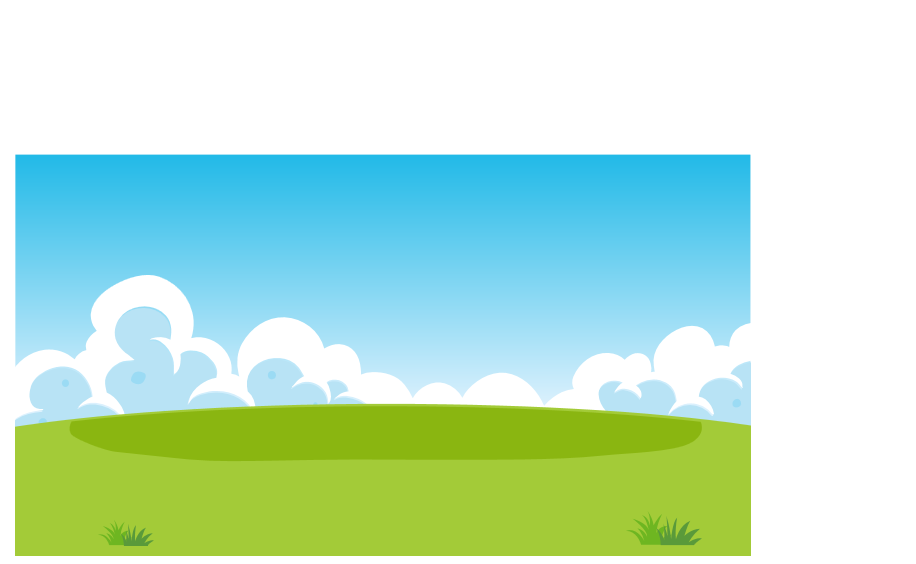 Rửa sạch thực phẩm
Nâng cao sức khỏe, hoạt động vui chơi.
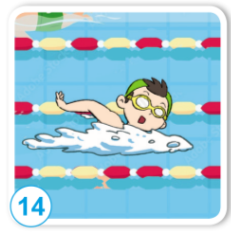 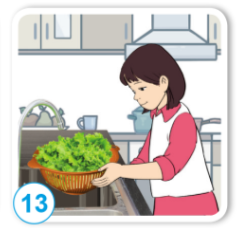 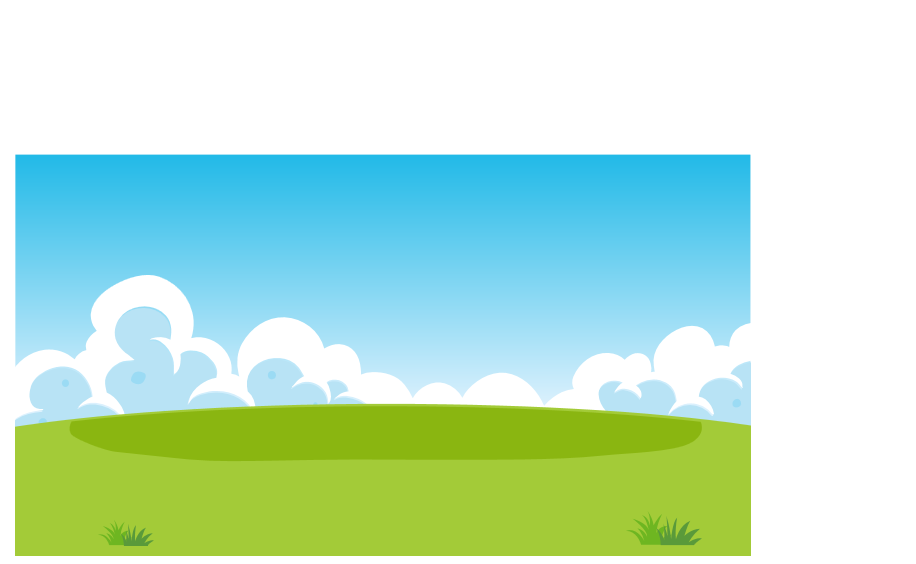 Nước là môi trường sống cho các loài động vật sống trong nước.
Giúp phát triển kinh tế và đời sống xã hội.
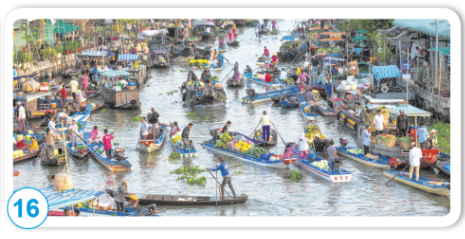 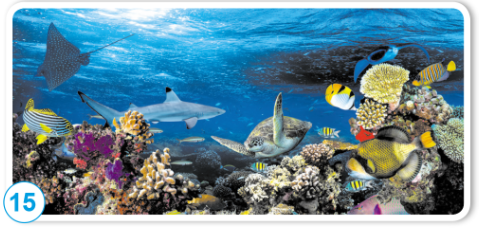 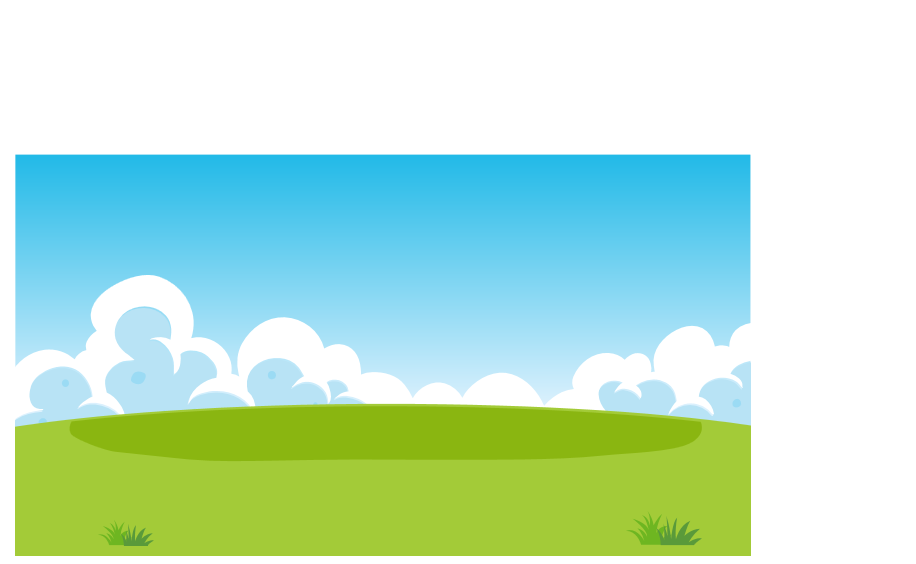 Nước dùng để cung cấp nước và chất dinh dưỡng cho thực vật phát triển.
Nước được dùng để trong sản  xuất các sản phẩm bảo vệ thực vật xuất công nghiệp.
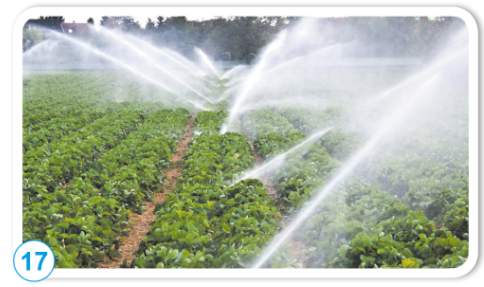 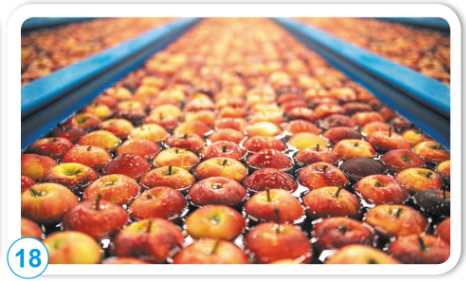 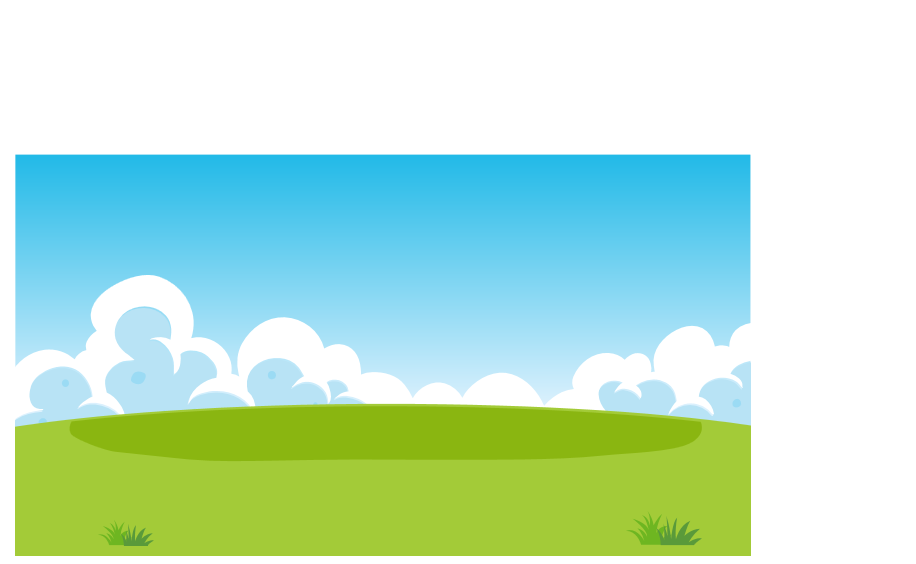 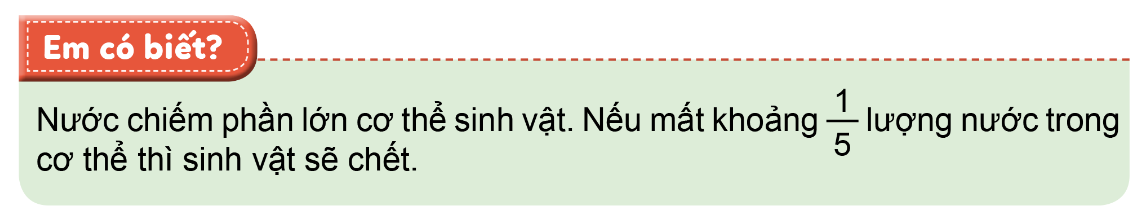 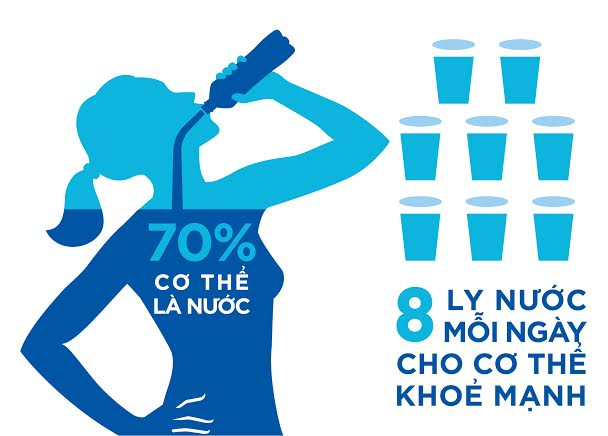 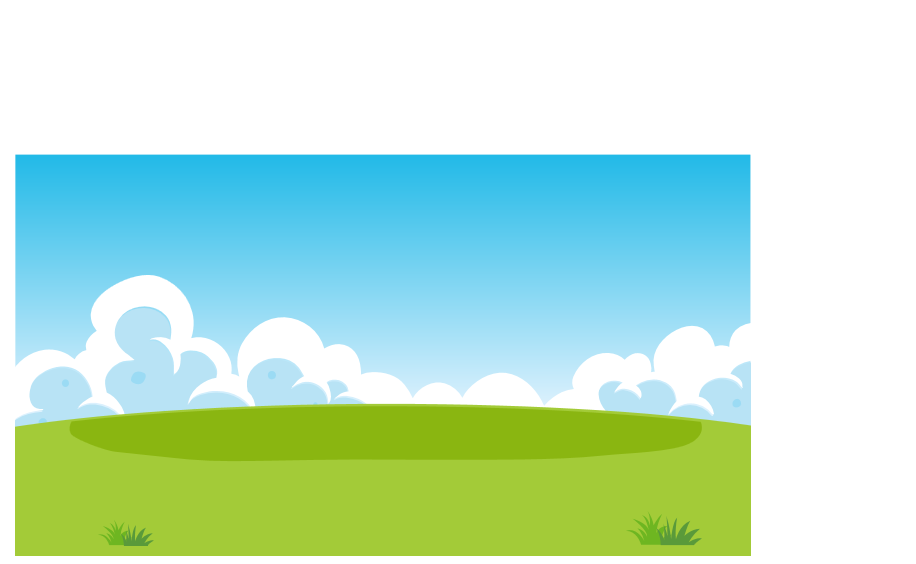 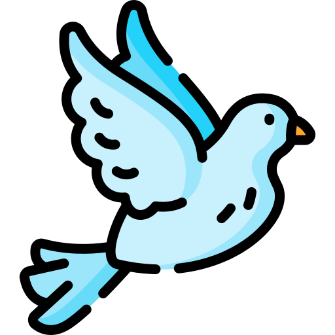 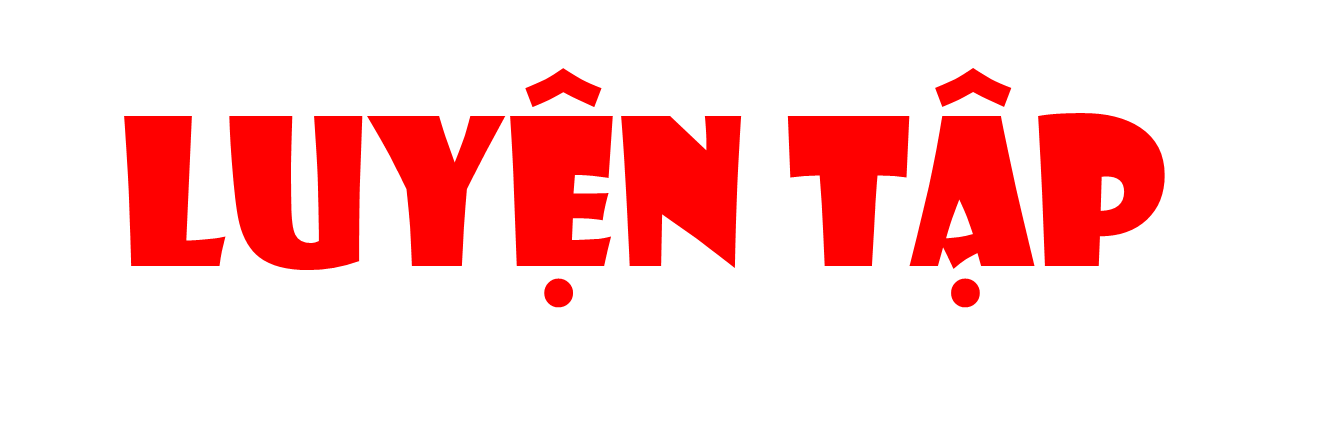 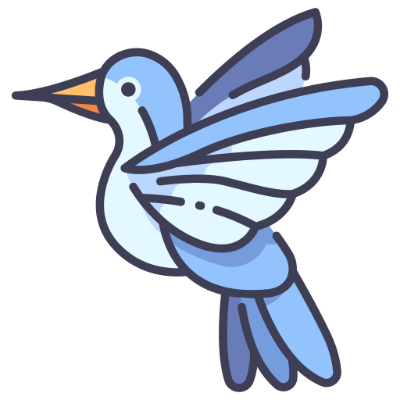 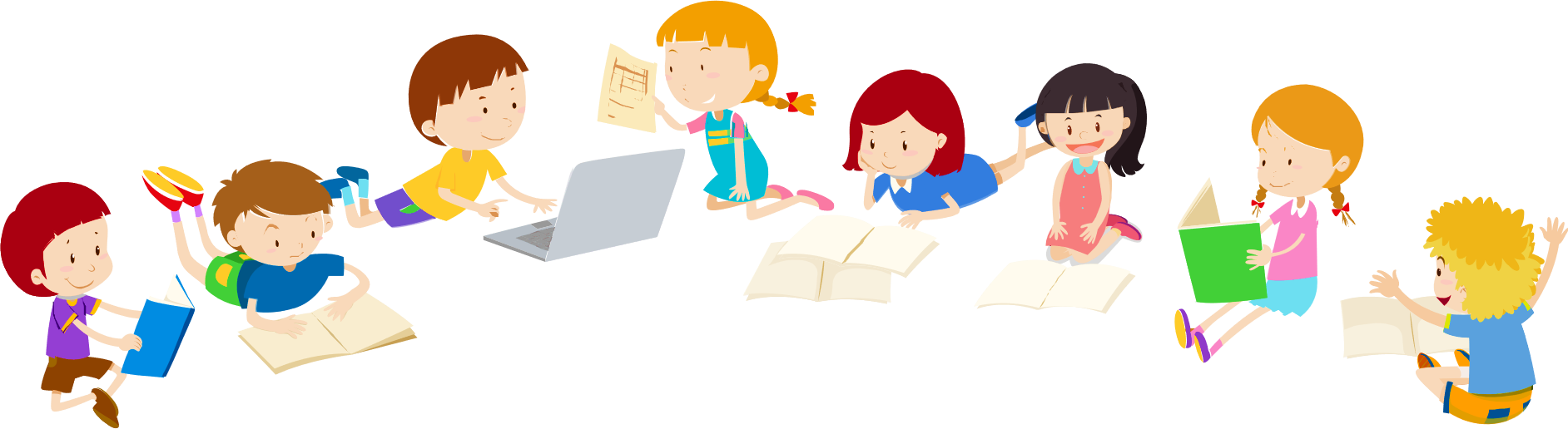 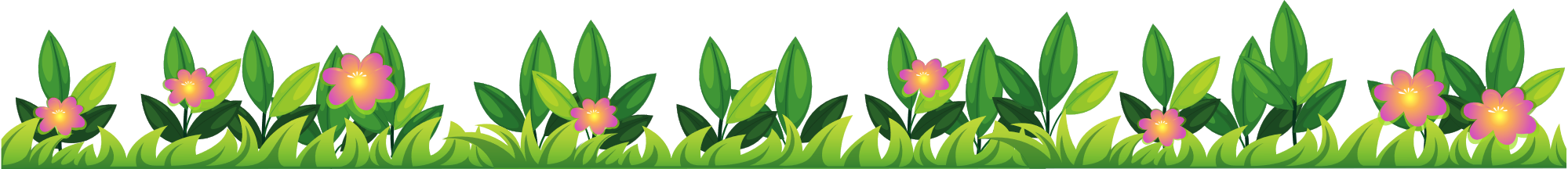 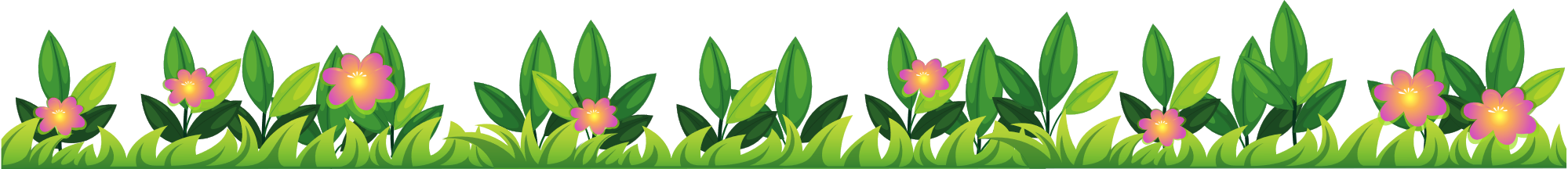 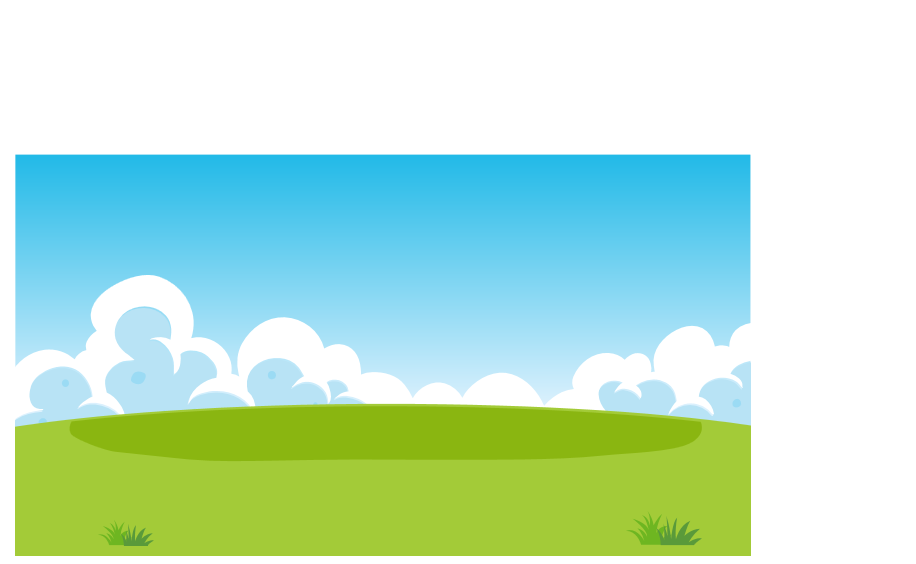 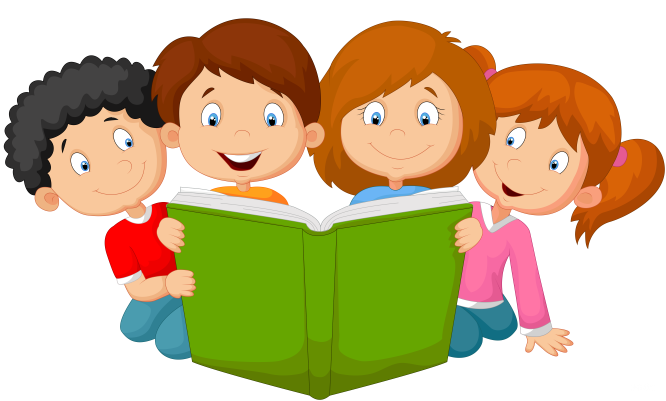 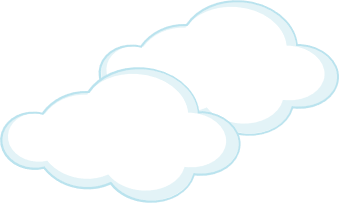 Kể thêm vai trò của nước trong đời sống sinh hoạt và sản xuất mà em biết?
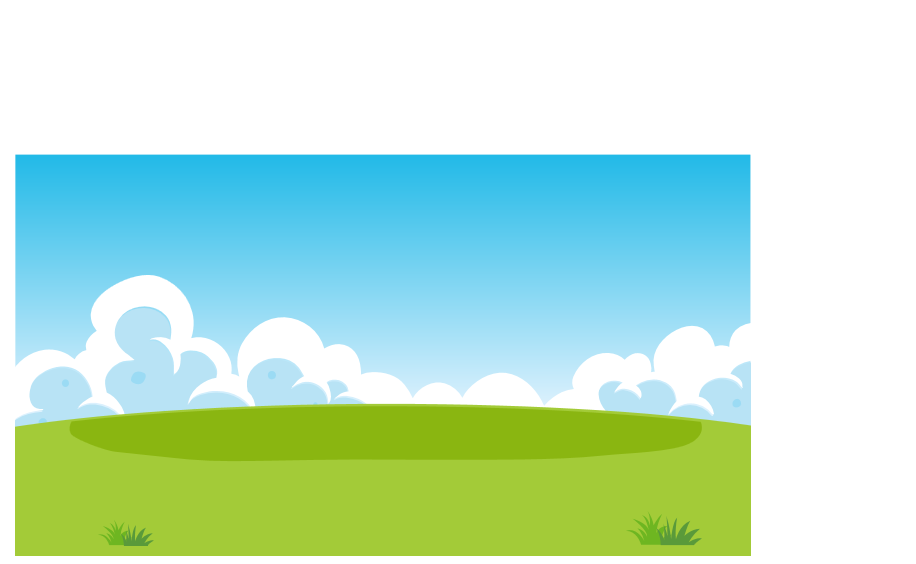 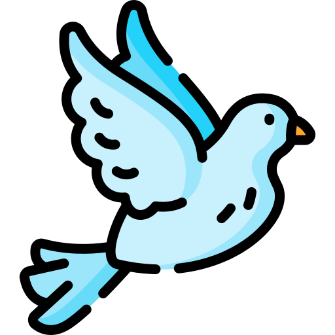 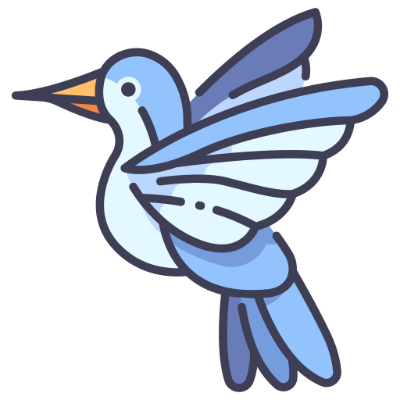 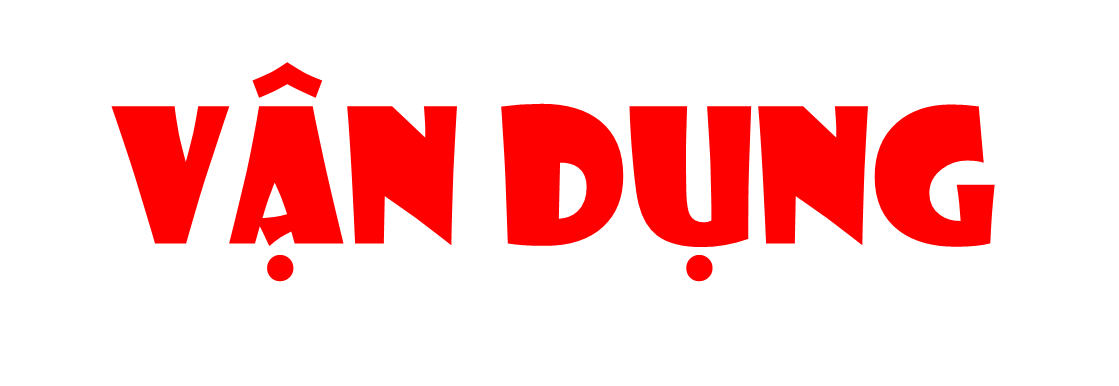 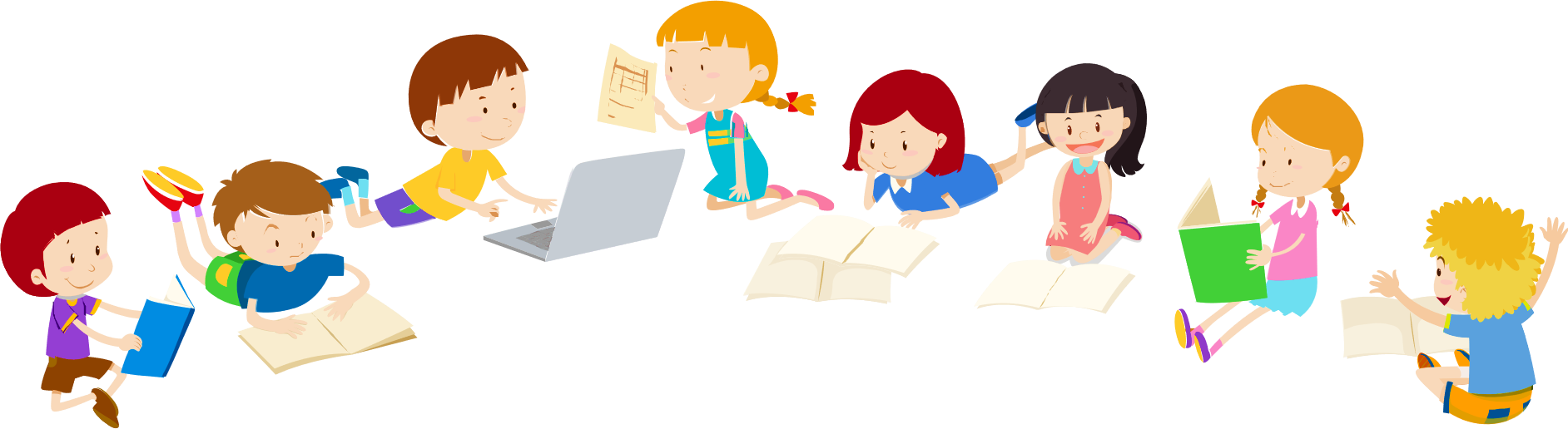 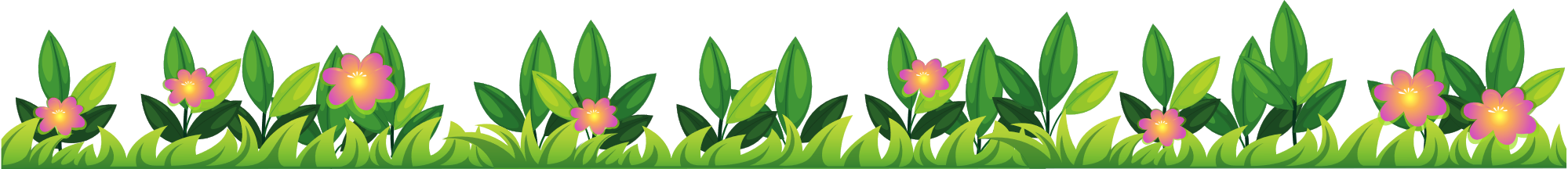 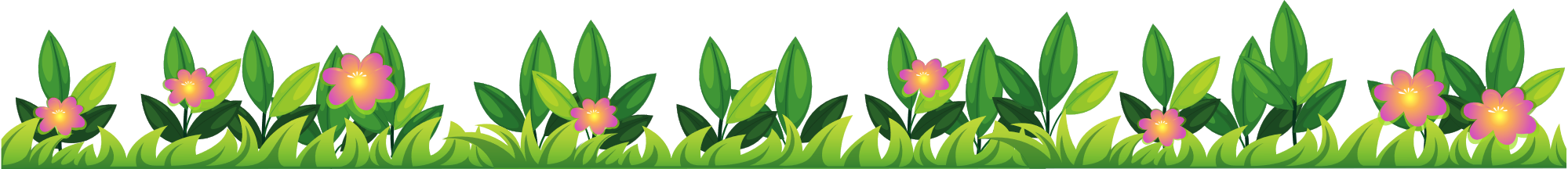 ÔNG LÃO ĐÁNH CÁ
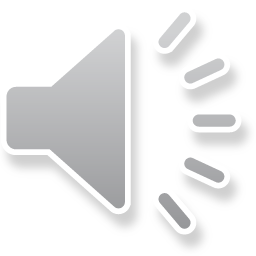 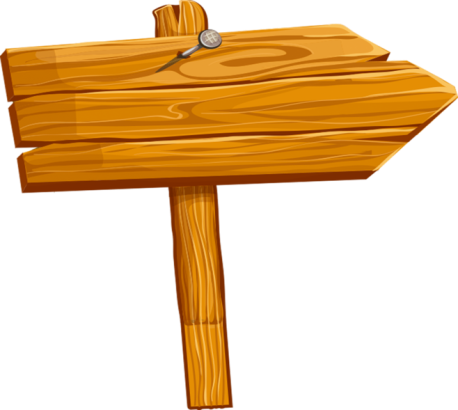 PLAY
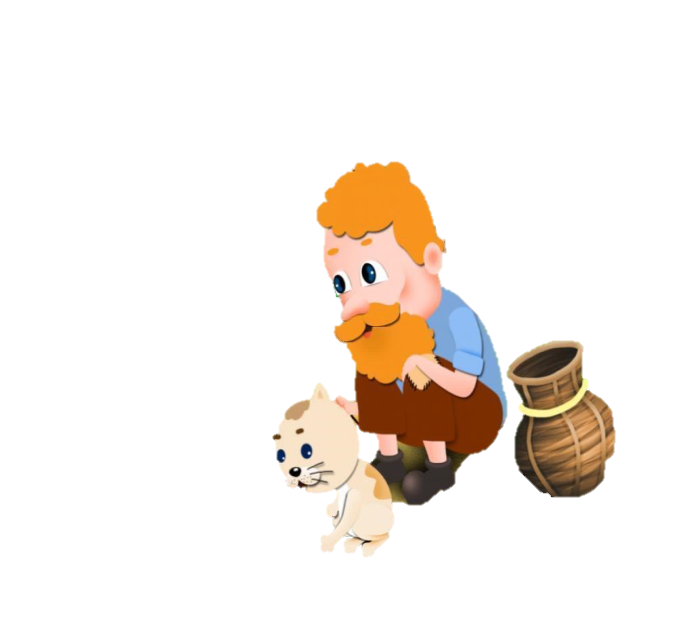 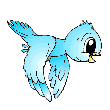 Học tiếp
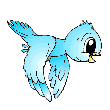 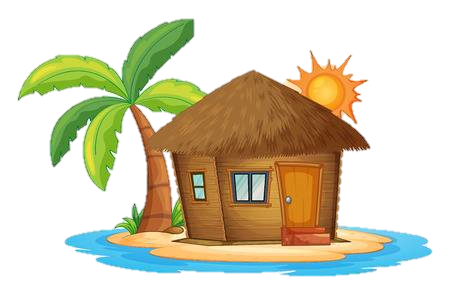 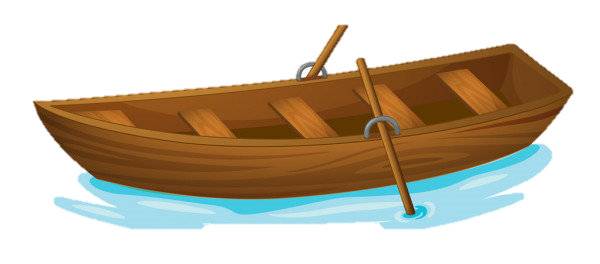 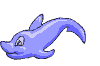 1
3
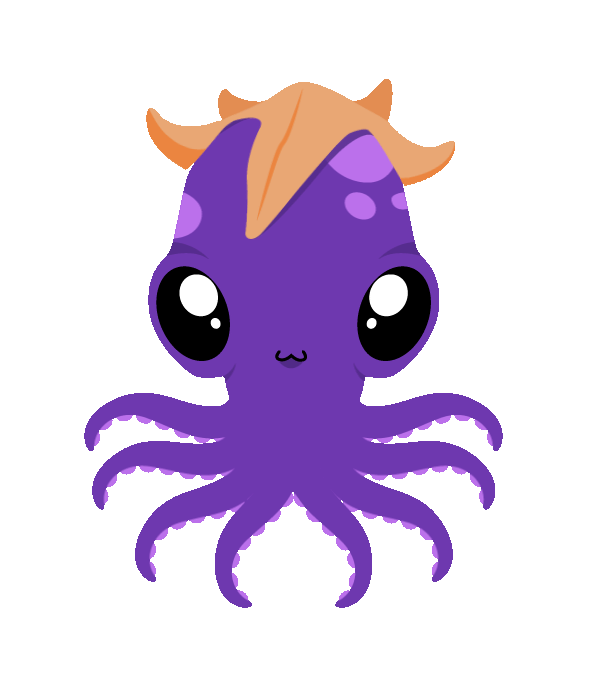 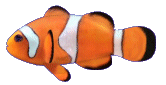 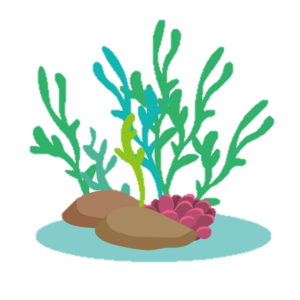 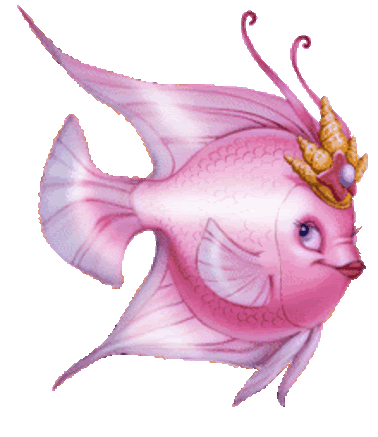 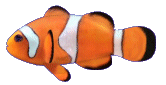 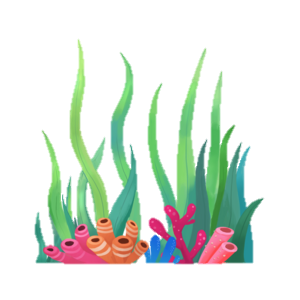 4
2
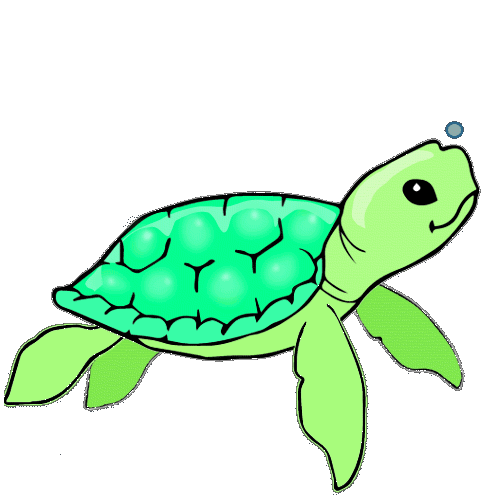 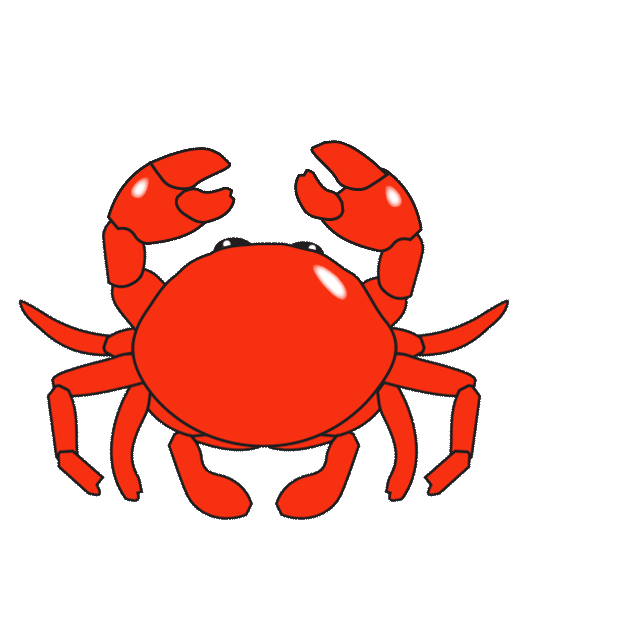 [Speaker Notes: BấM vào số để đến câu hỏi rồi bấm mũi tên quay về. Bấm vào con vật tương ứng]
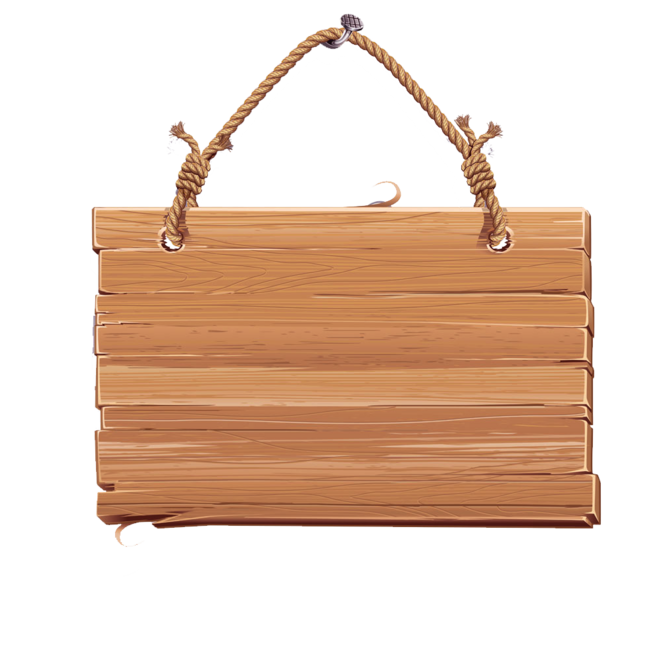 Câu 1. Tại sao nước có vai trò quan trọng đối với con người?
B. Vì nước chiếm 70% cơ thể con người, tham gia vào nhiều hoạt động sống
A. Vì ai cũng cần uống nước
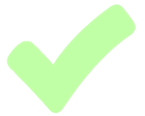 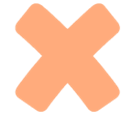 C. Vì không có nước sẽ không thể nấu ăn
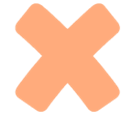 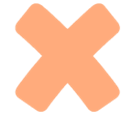 D. Vì nước là yếu tố chỉ có duy nhất ở Trái Đất
Trở về
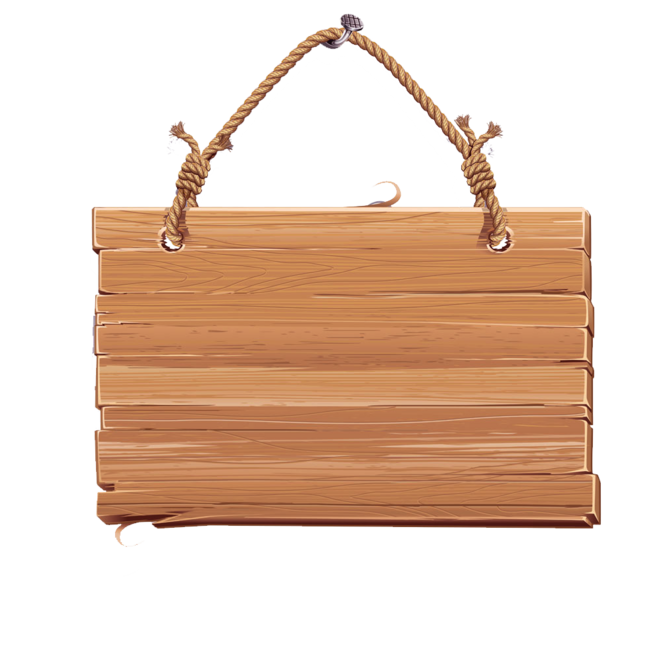 Câu 2: Địa điểm nào dưới đây thuận lợi để phát triển du lịch do có sự tồn tại và vận động của nước?
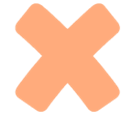 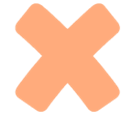 A. Sa mạc
B.Núi
C. Biển
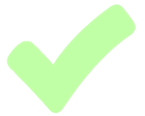 D. Rừng
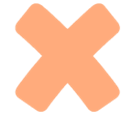 Trở về
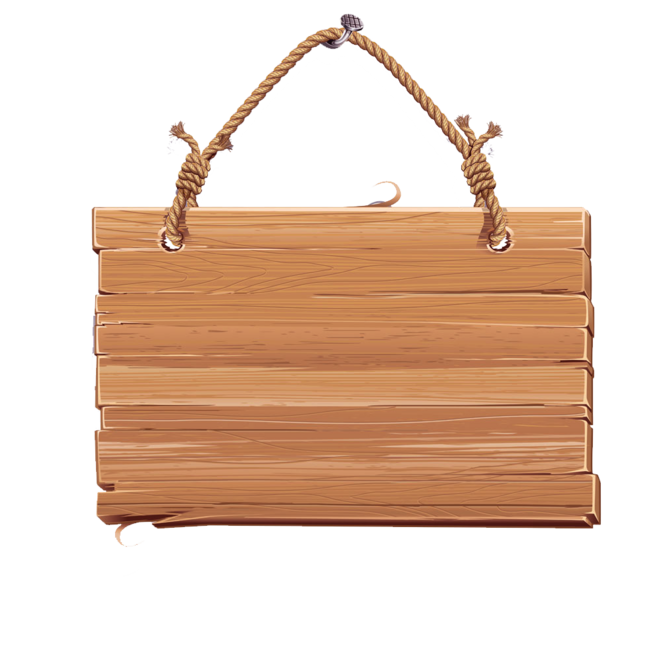 Câu 3: Nước là môi trường sống của những loài sinh vật nào?
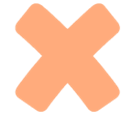 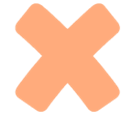 A. Trâu, bò, lợn, gà,…
B. Con người
D. Tôm, cá, mực,…
C. Các loài chim
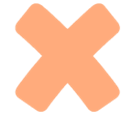 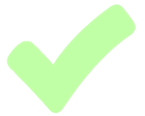 Trở về
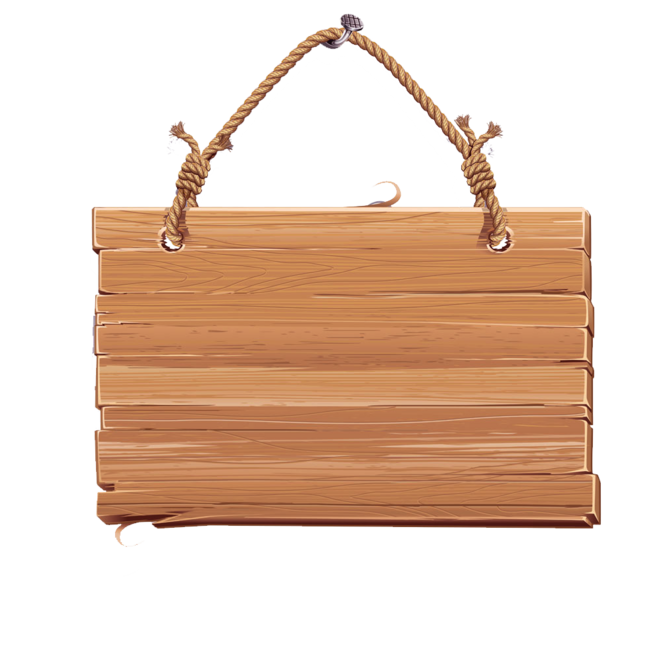 Câu 4: Nước không được sử dụng trong hoạt động nào ở địa phương?
A. Khai thác kim loại
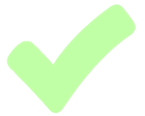 B. Sinh hoạt
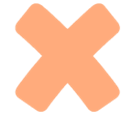 C.Dịch vụ
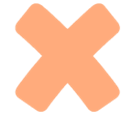 D.Nông nghiệp
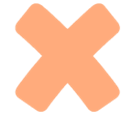 Trở về
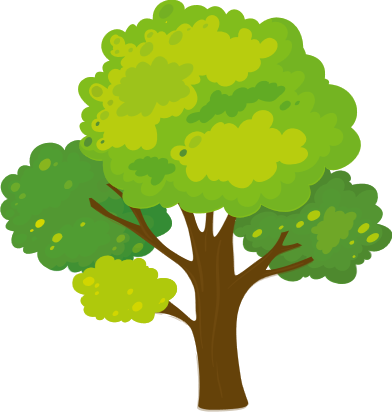 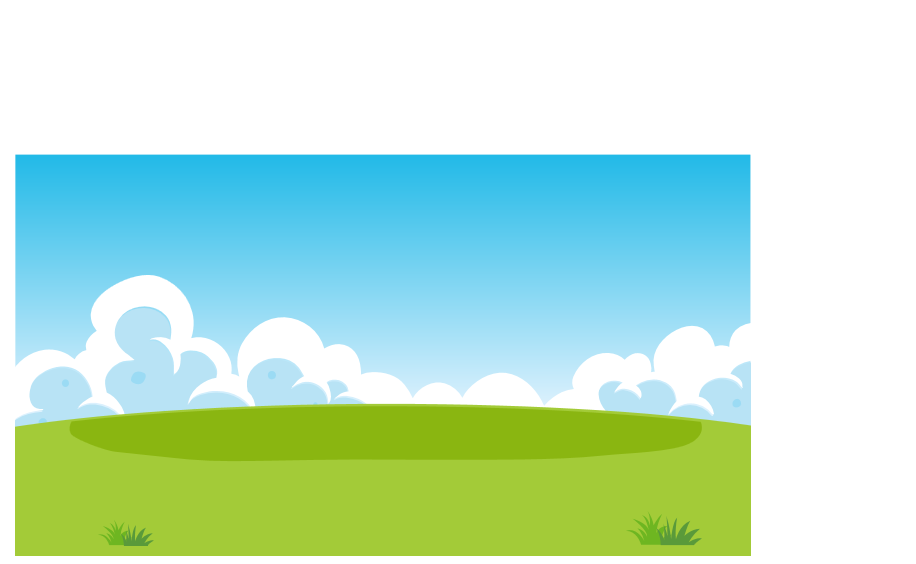 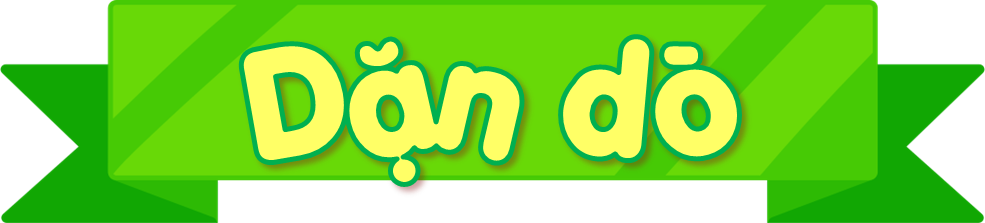 Xem lại bài đã học
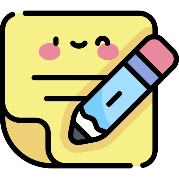 Chuẩn bị bài sau
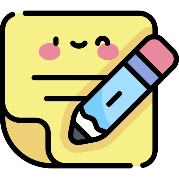 [Speaker Notes: Thiết kế Hương Thảo – Zalo 0972.115.126]
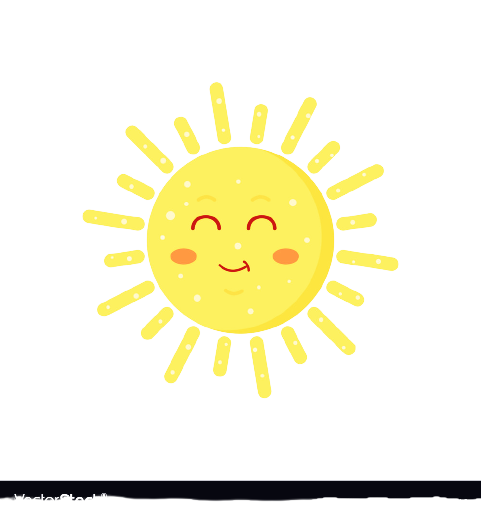 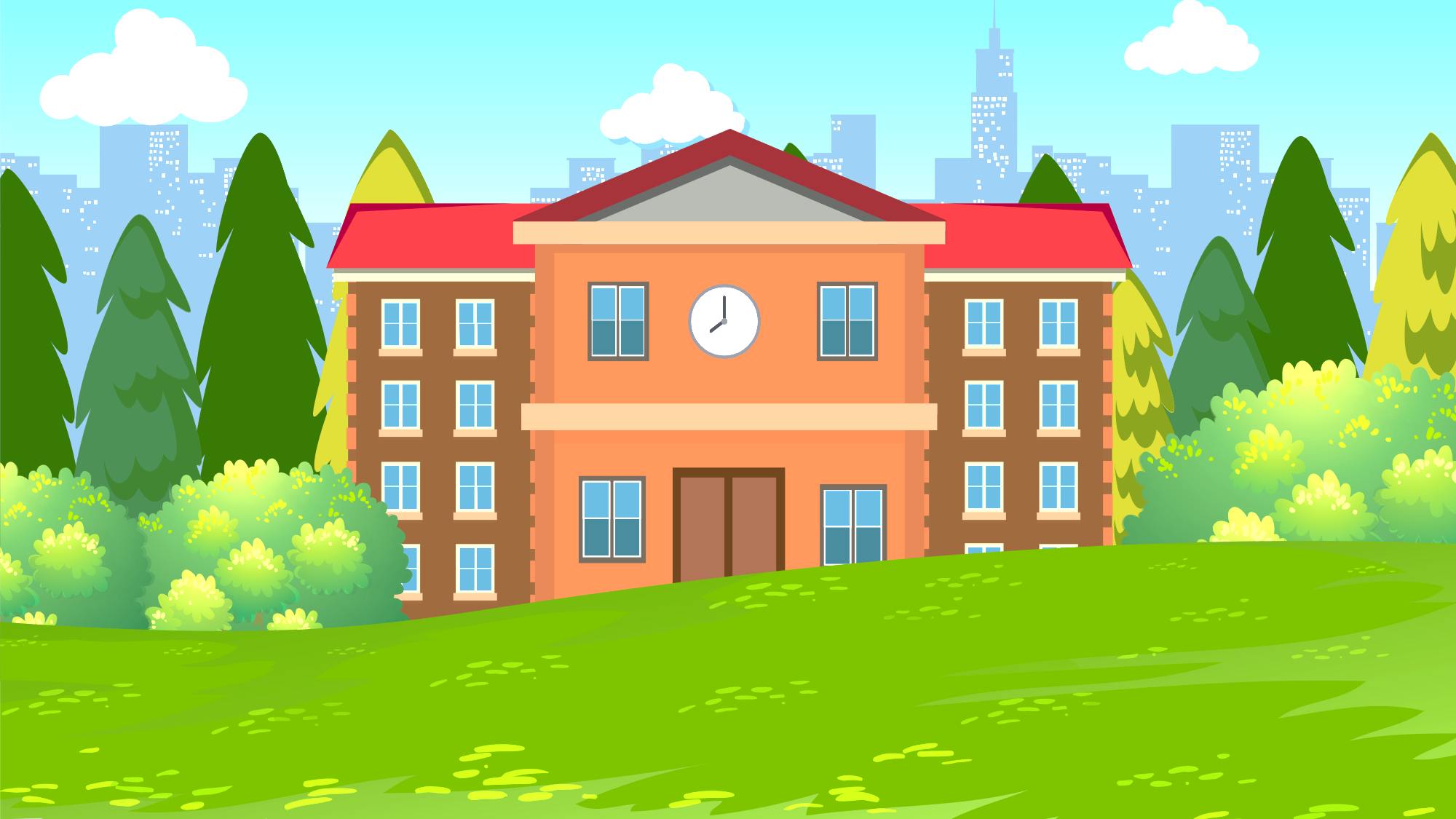 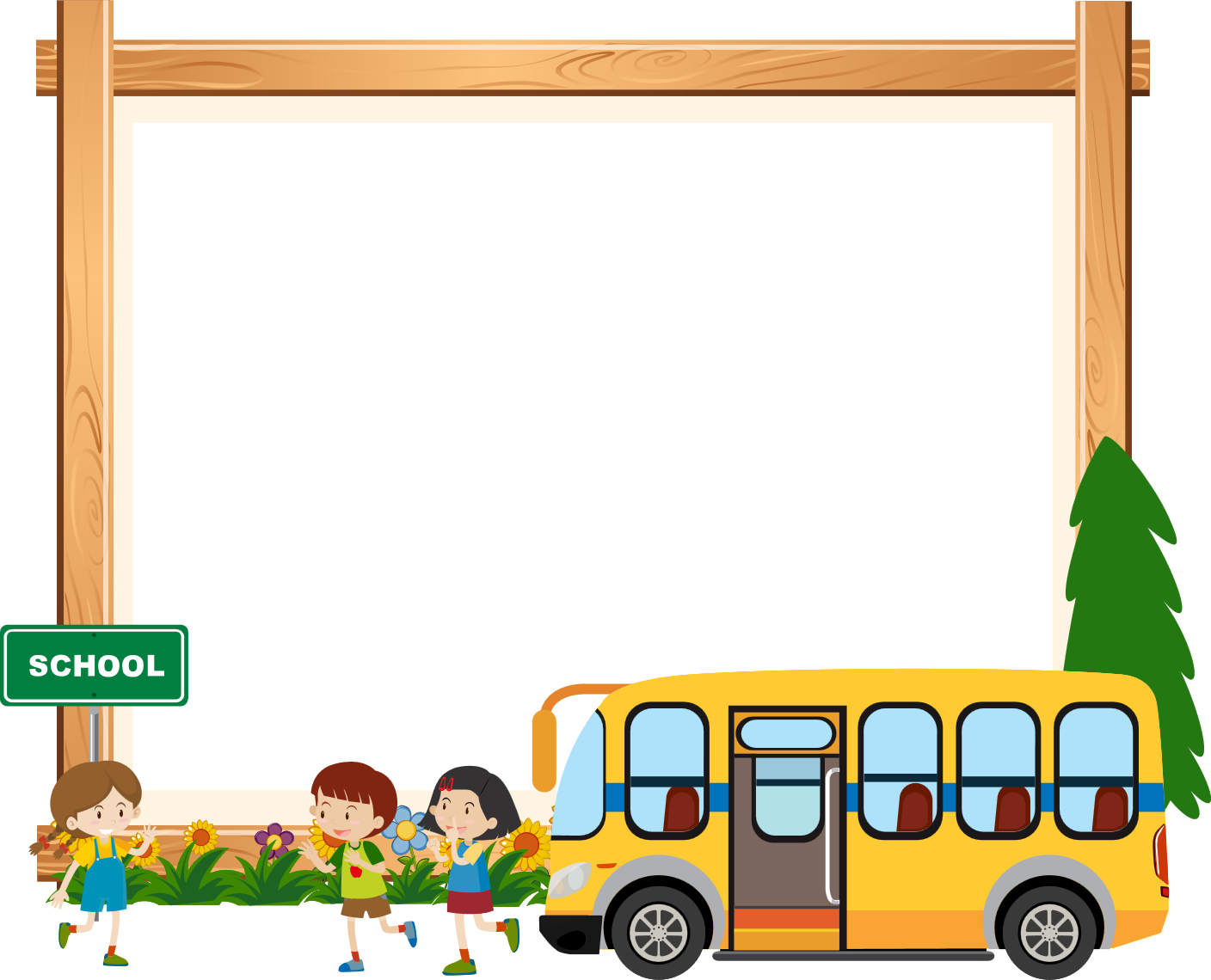 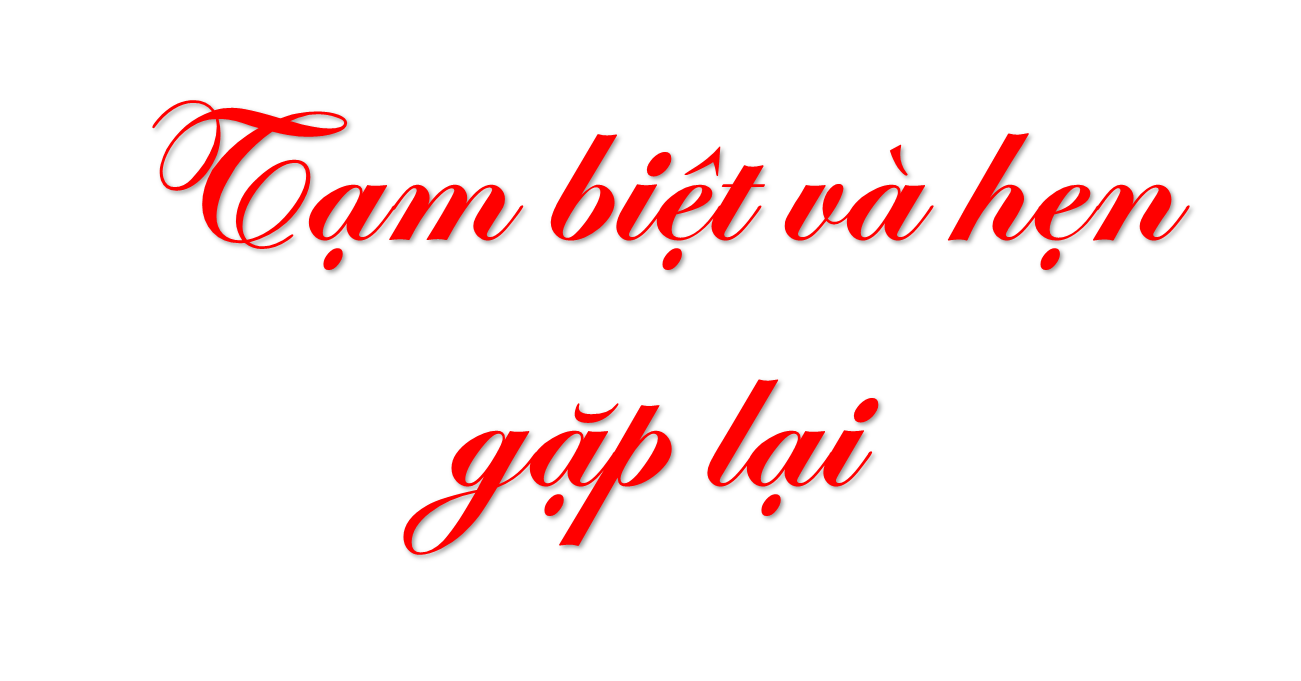